Influence of continental configurations on the thermal structure of the mantle
Oliver Henke-Seemann, Lena Noack
Freie Universität Berlin
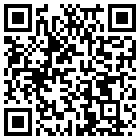 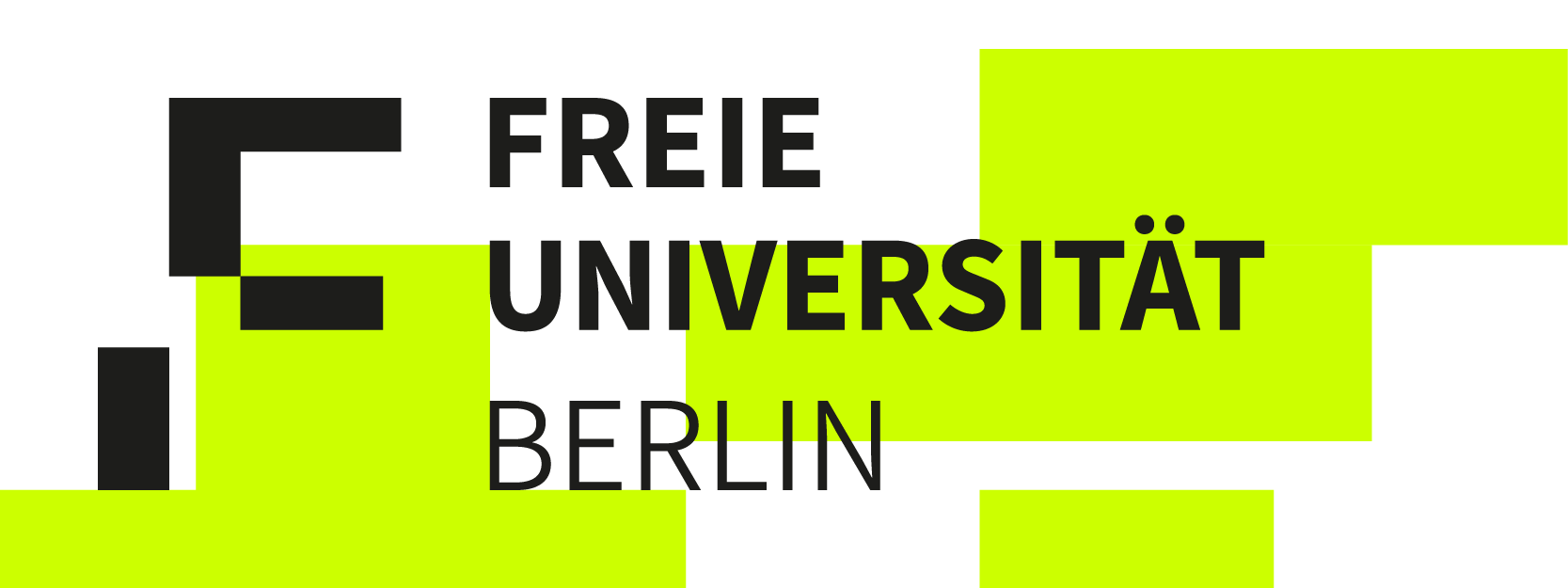 Influence of continental configurations on the thermal structure of the mantle
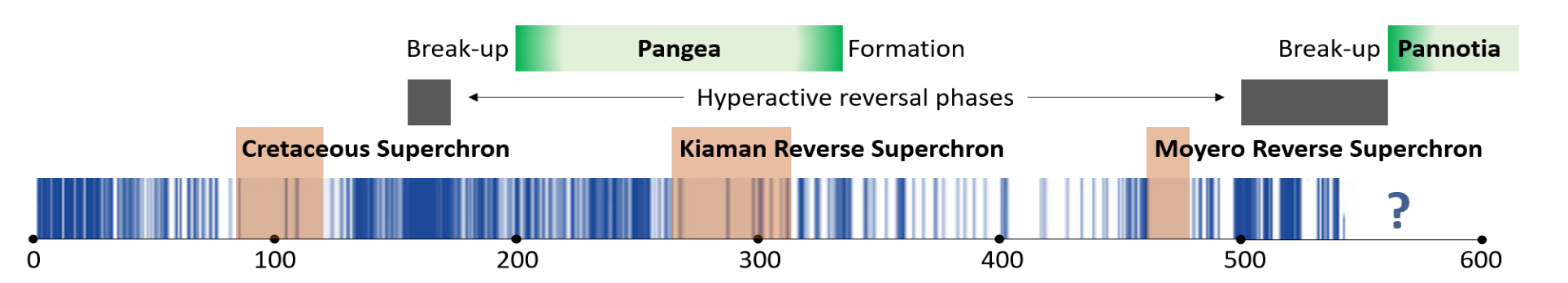 after Olson et al., 2014
How do break-up and formation influence the thermal structure at the CMB?
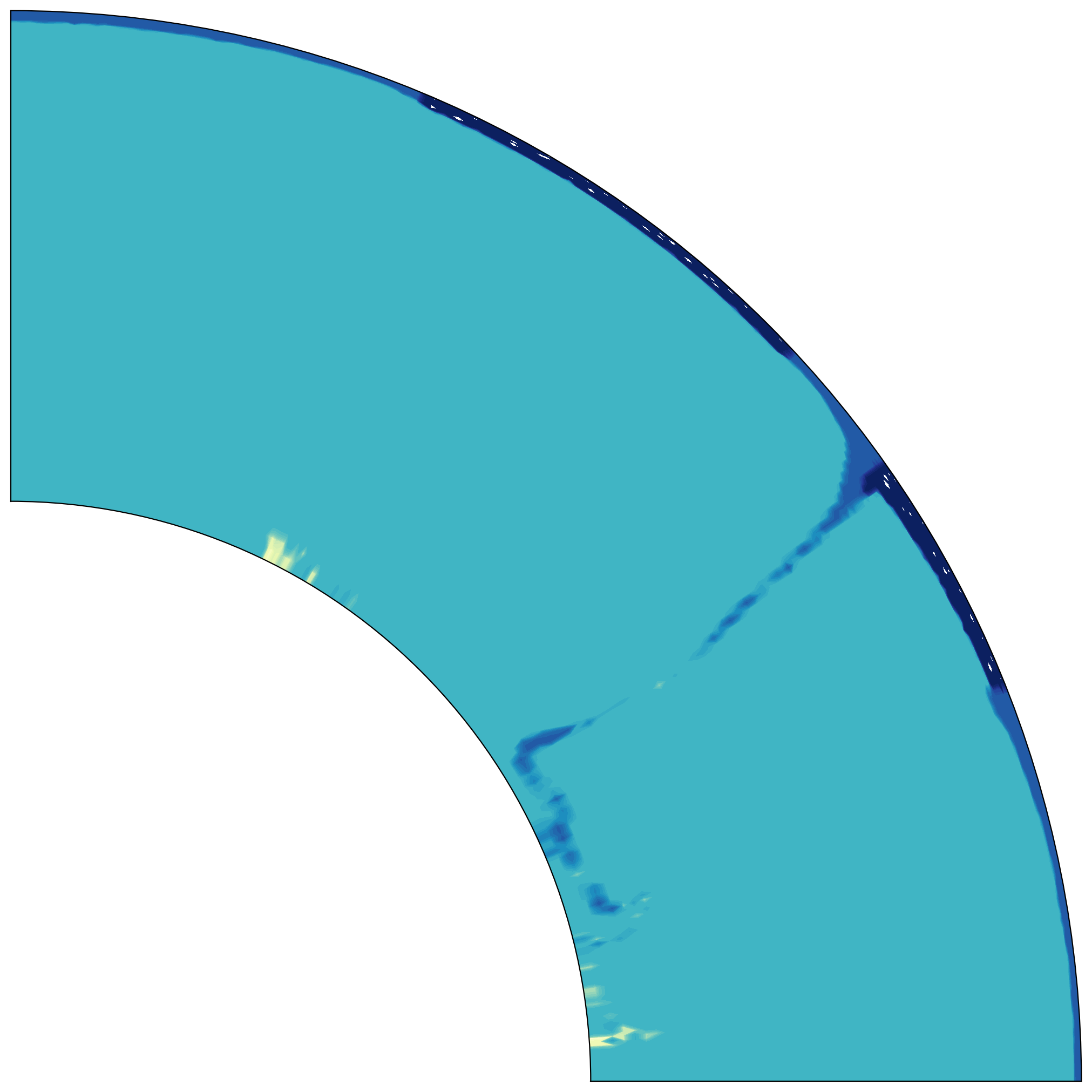 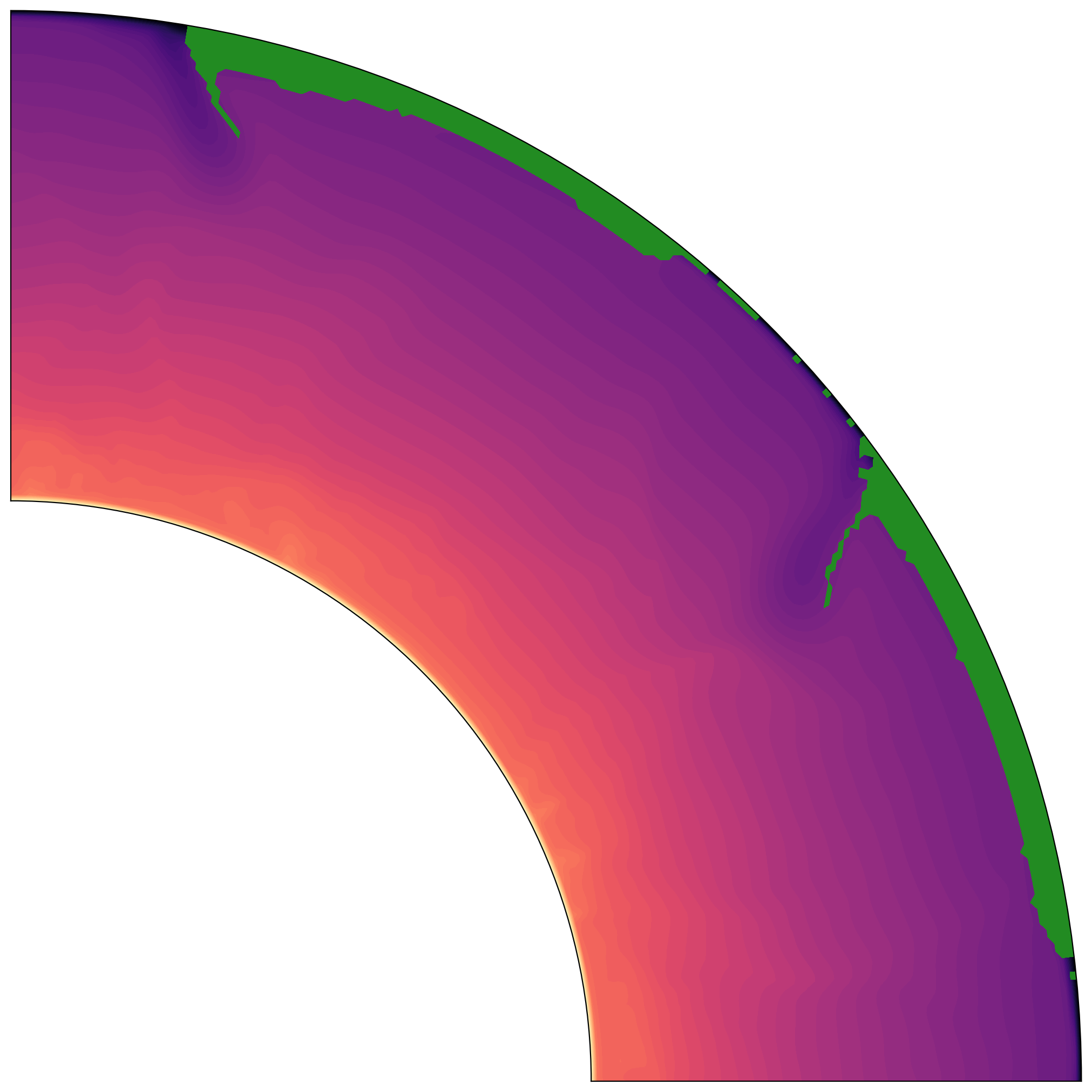 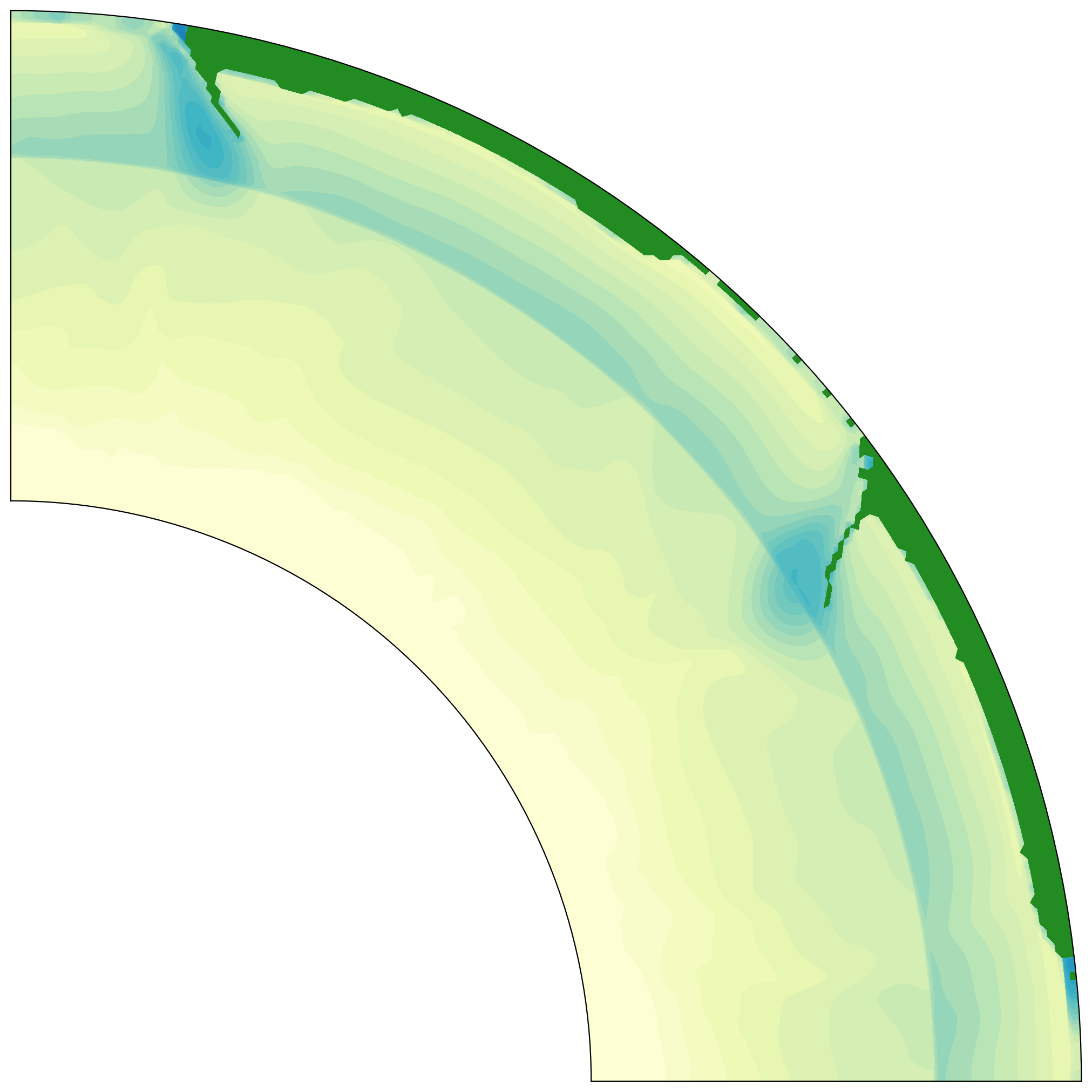 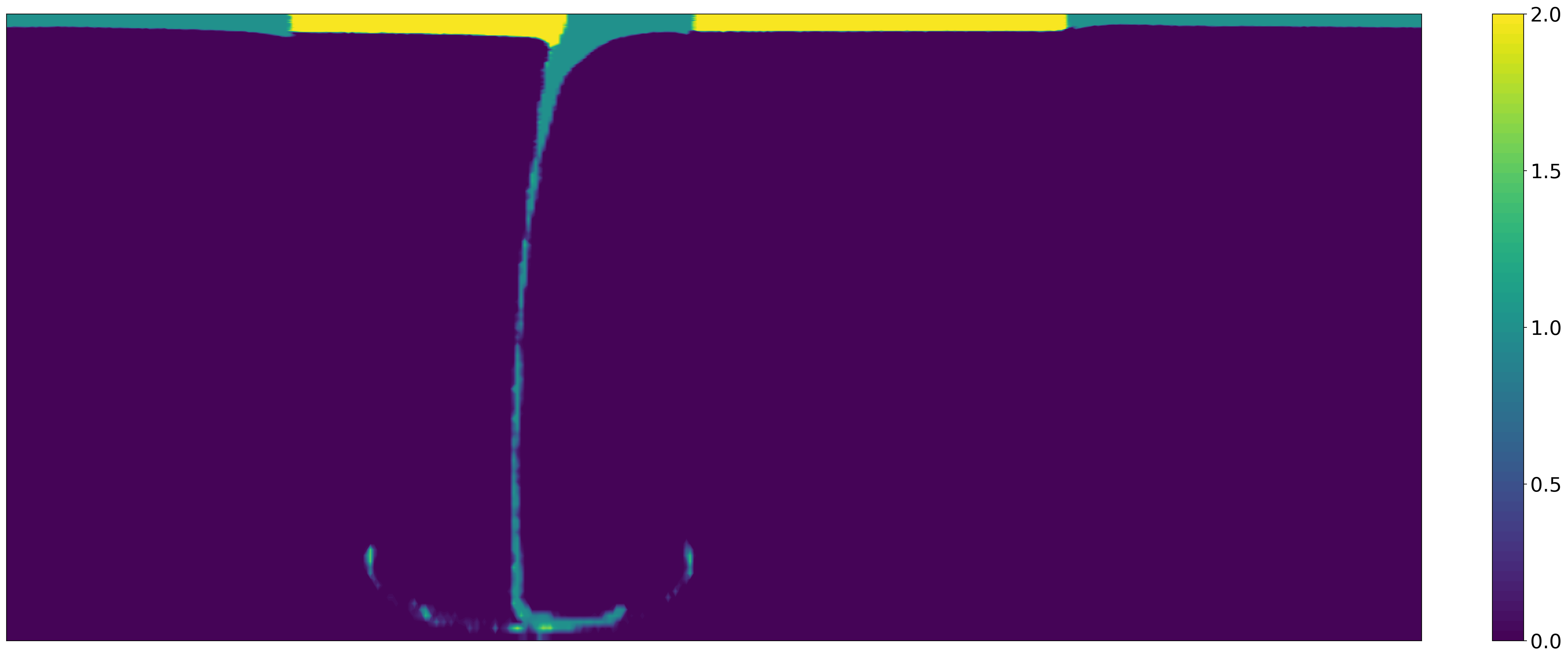 Influence of continental configurations on the thermal structure of the mantle
Motivation
Results
Geomagnetic reversals
Supercontinent Cycle
Model Setup
prev
next
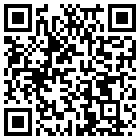 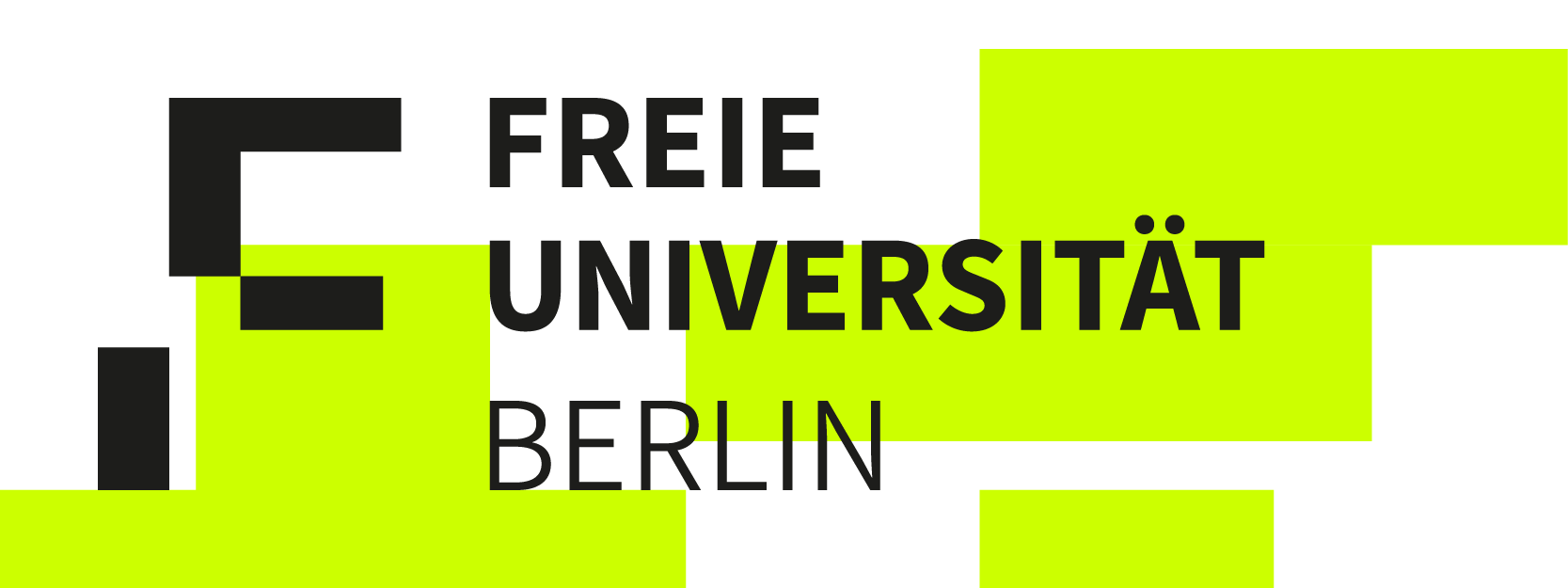 Home   →
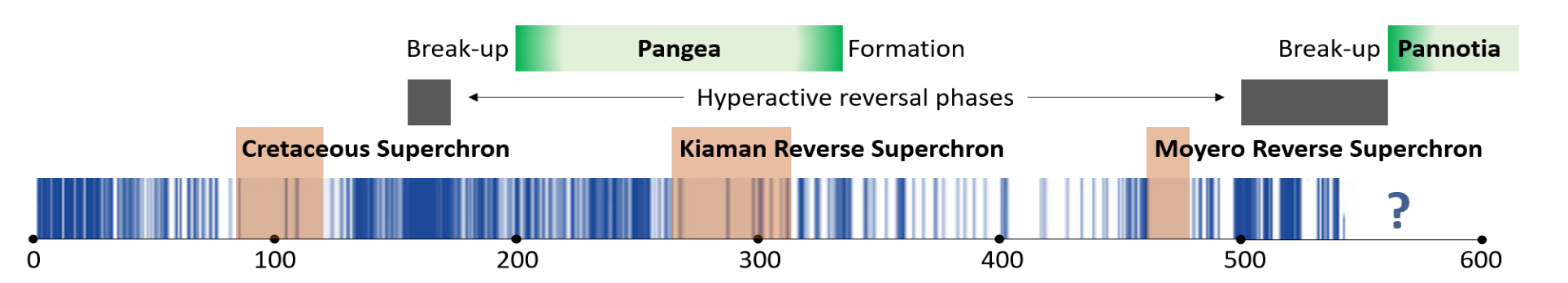 after Olson et al., 2014
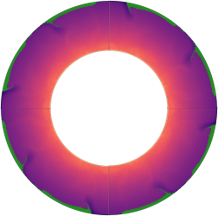 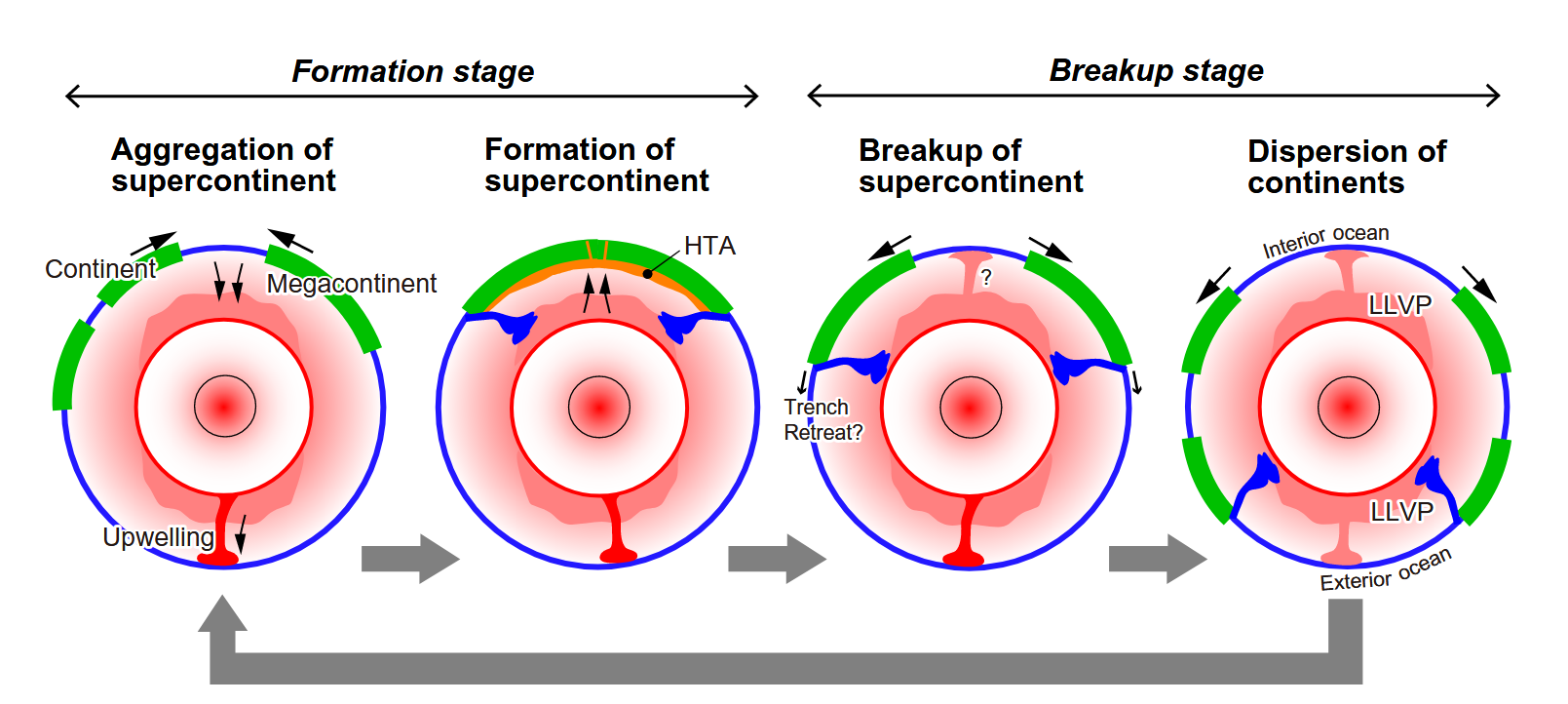 Yoshida, 2023
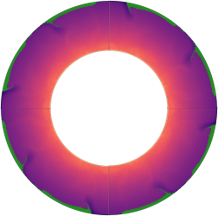 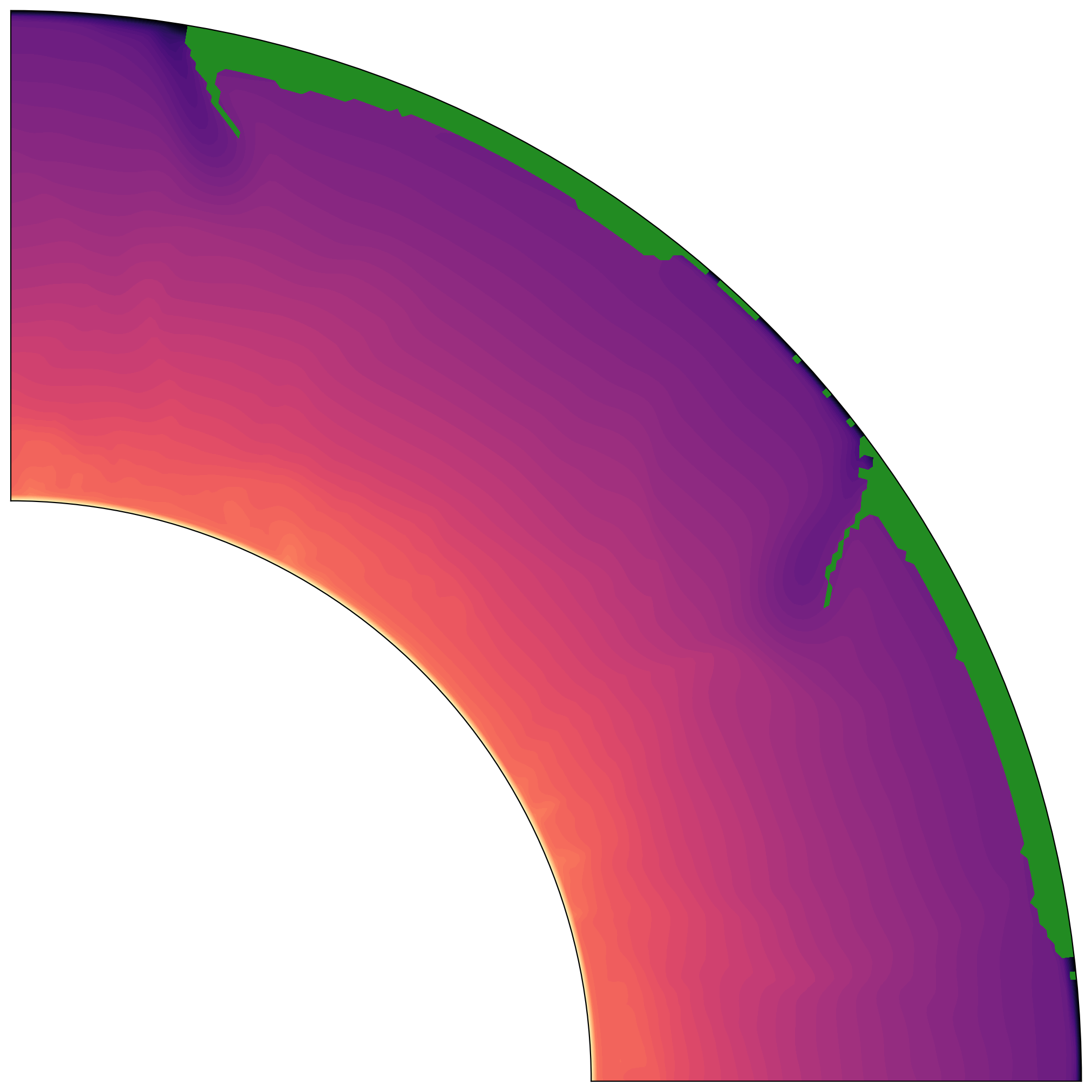 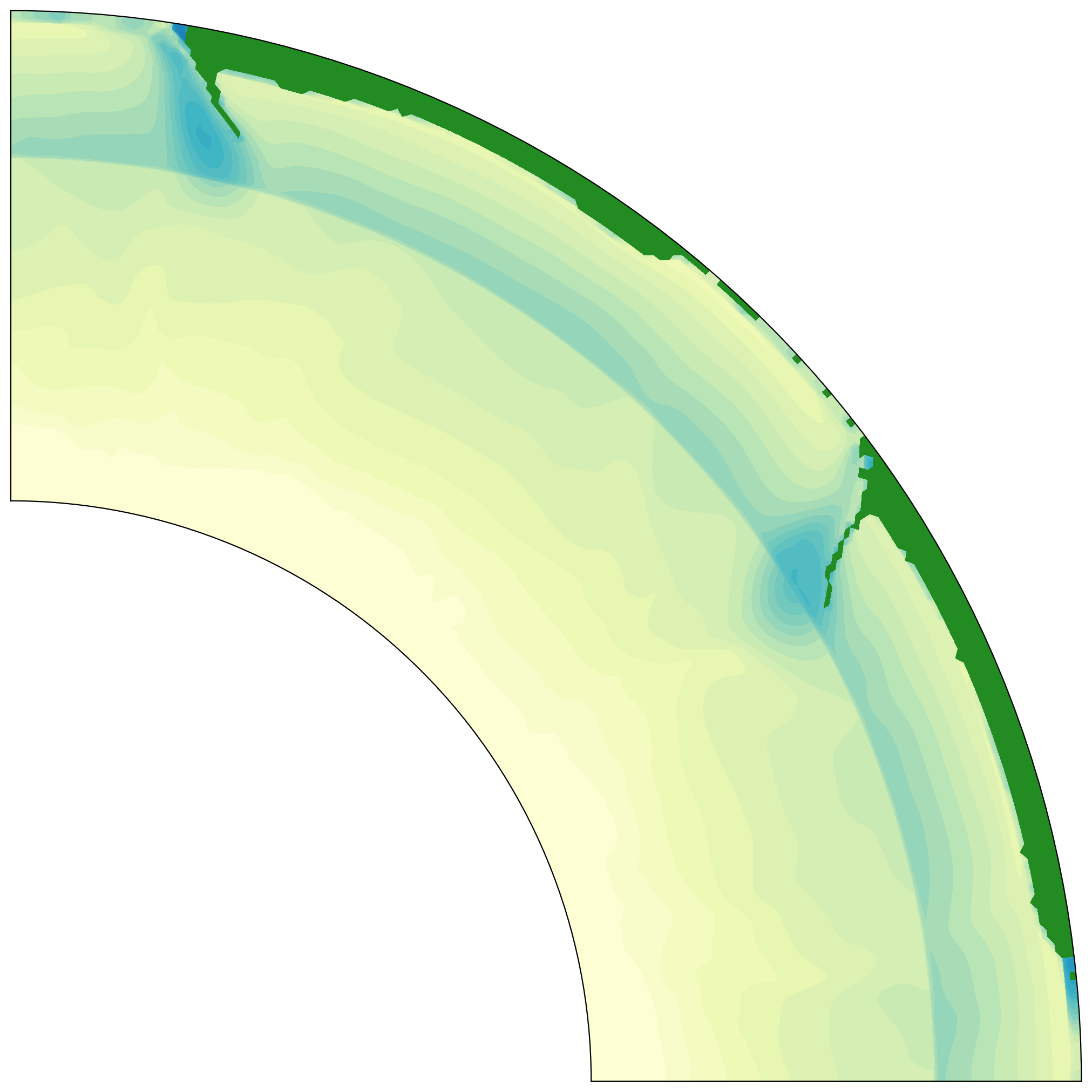 Dynamic Models & Rheology
Pseudoplastic Rheology
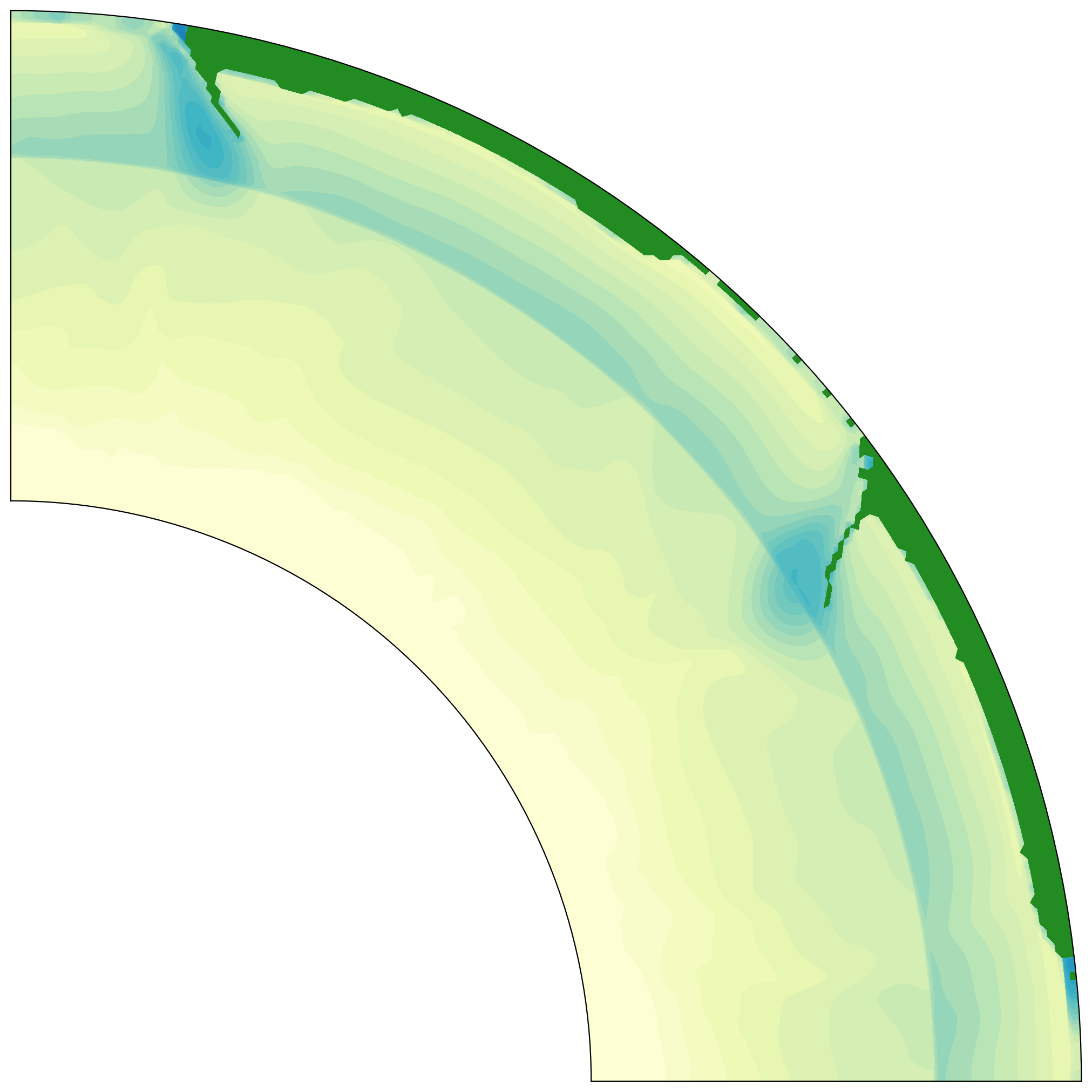 Pseudoplastic Rheology
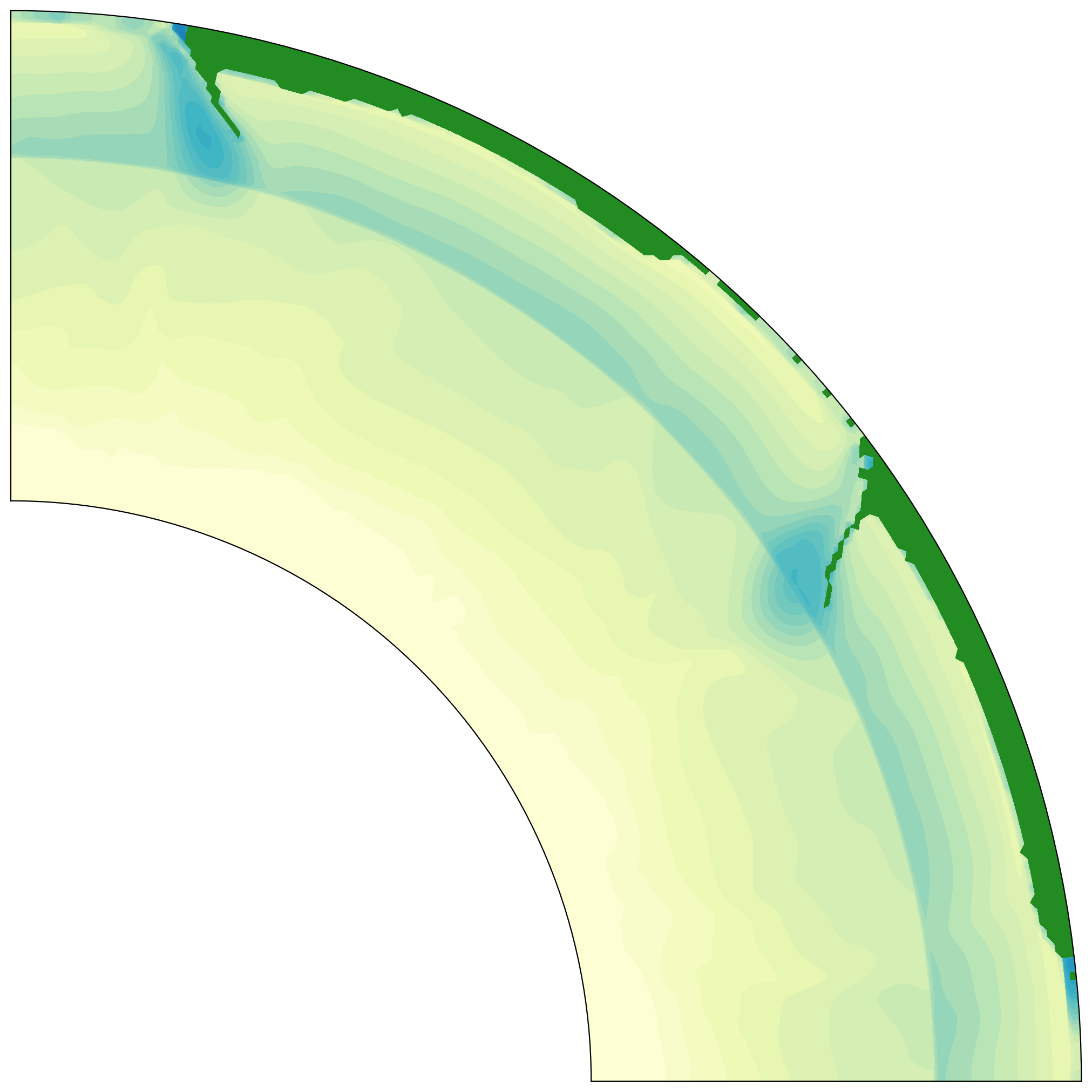 continental material (C=1)
Add prefactors introduced in (e.g. Rolf & Tackley, 2012):
mantle (C=0)
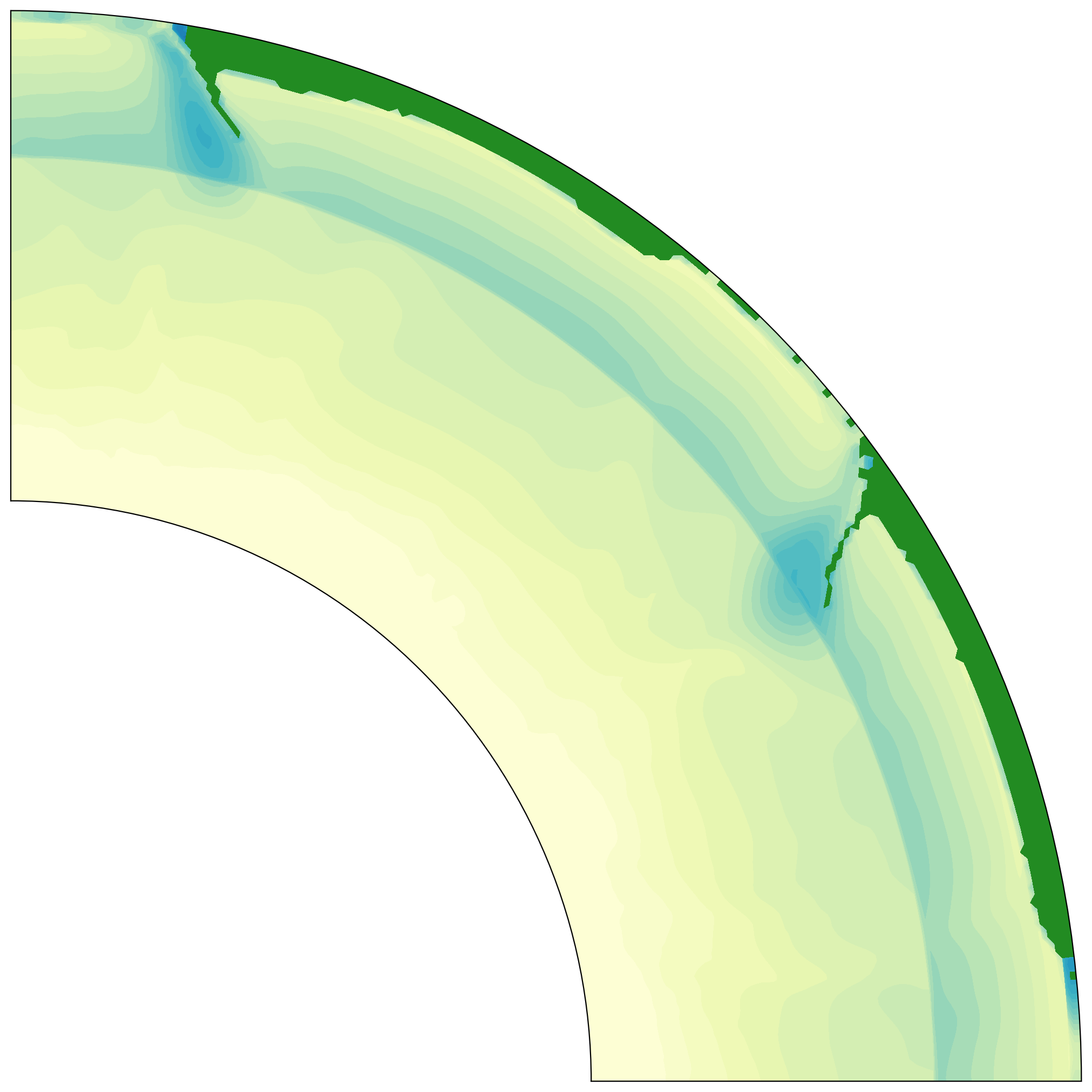 Subduction starts dynamically at continental boundaries
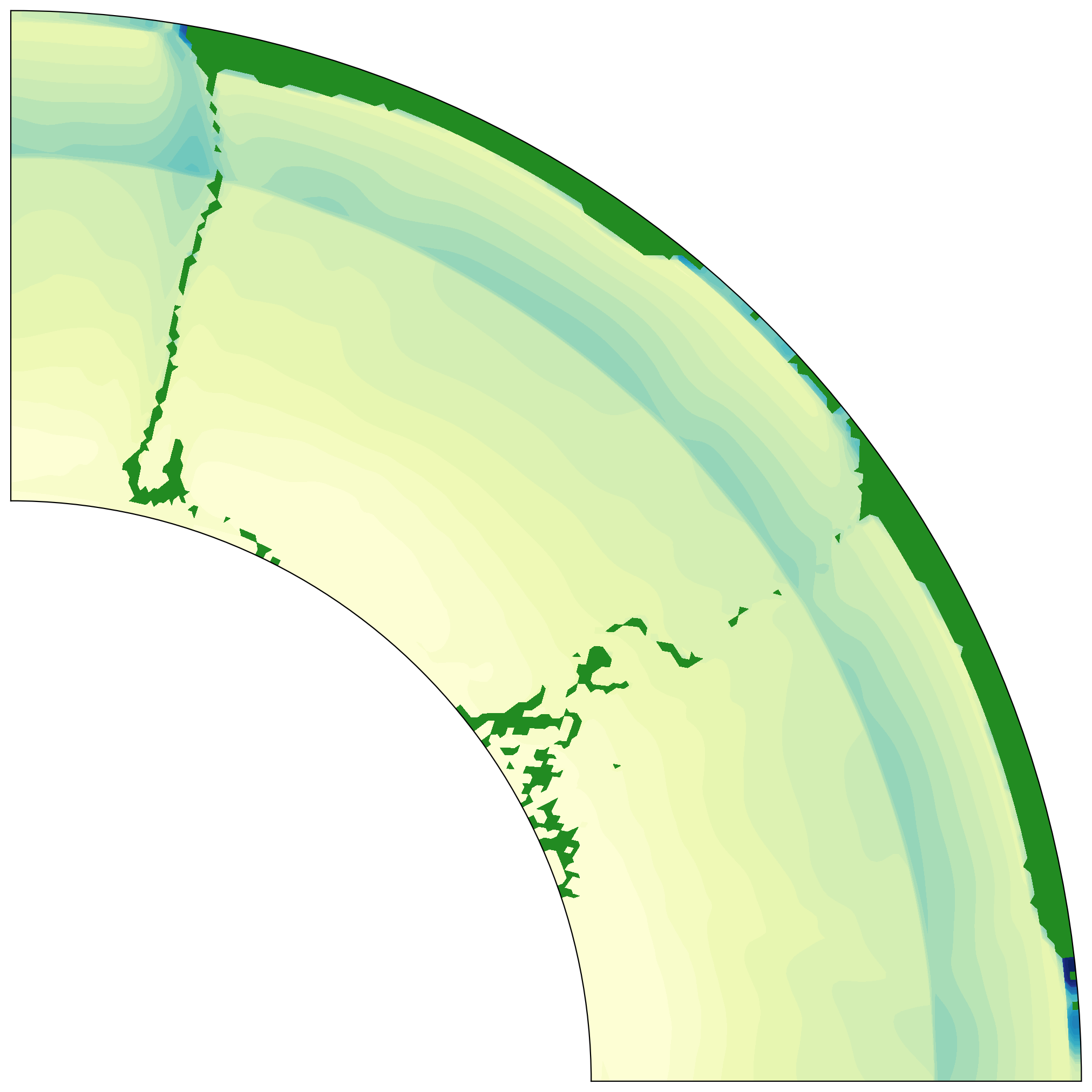 Material spreads across CMB

Continents stay stable

But do not drift in these models
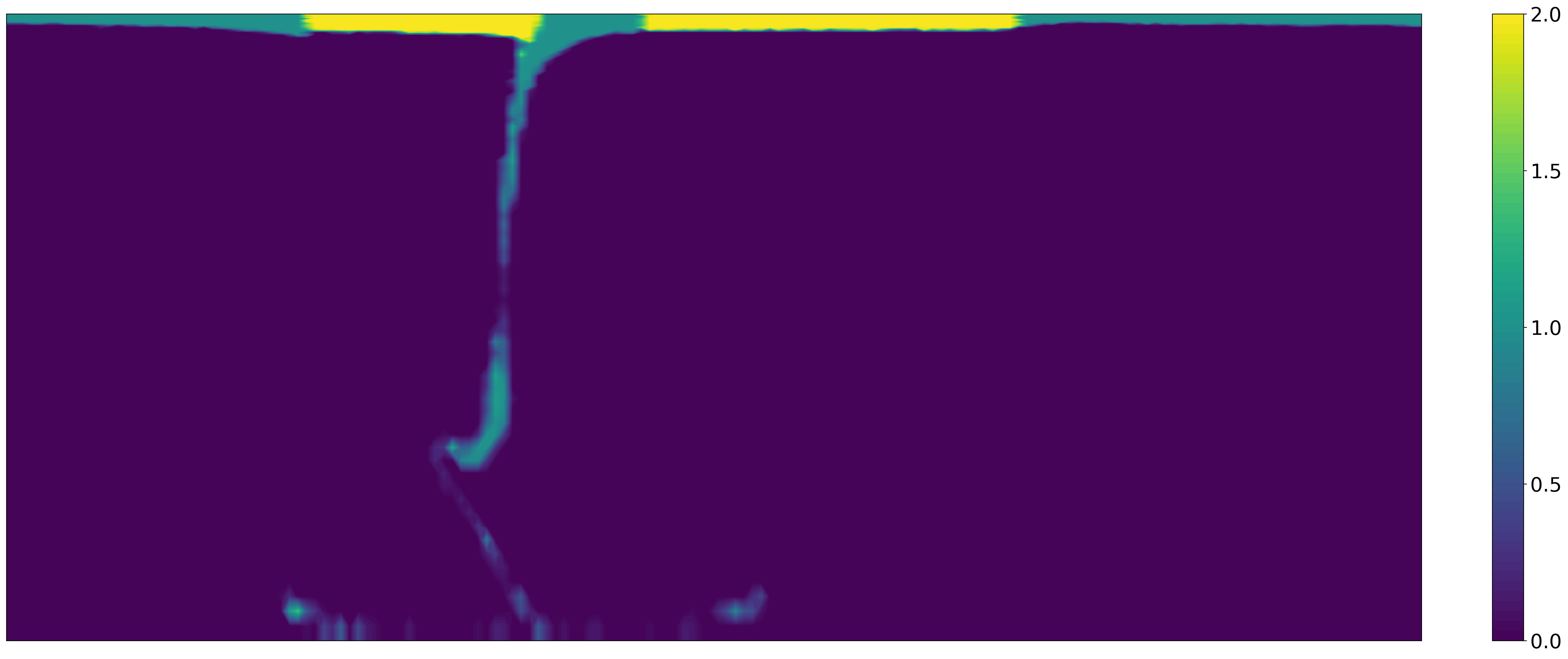 Supercontinent Formation

Experiments
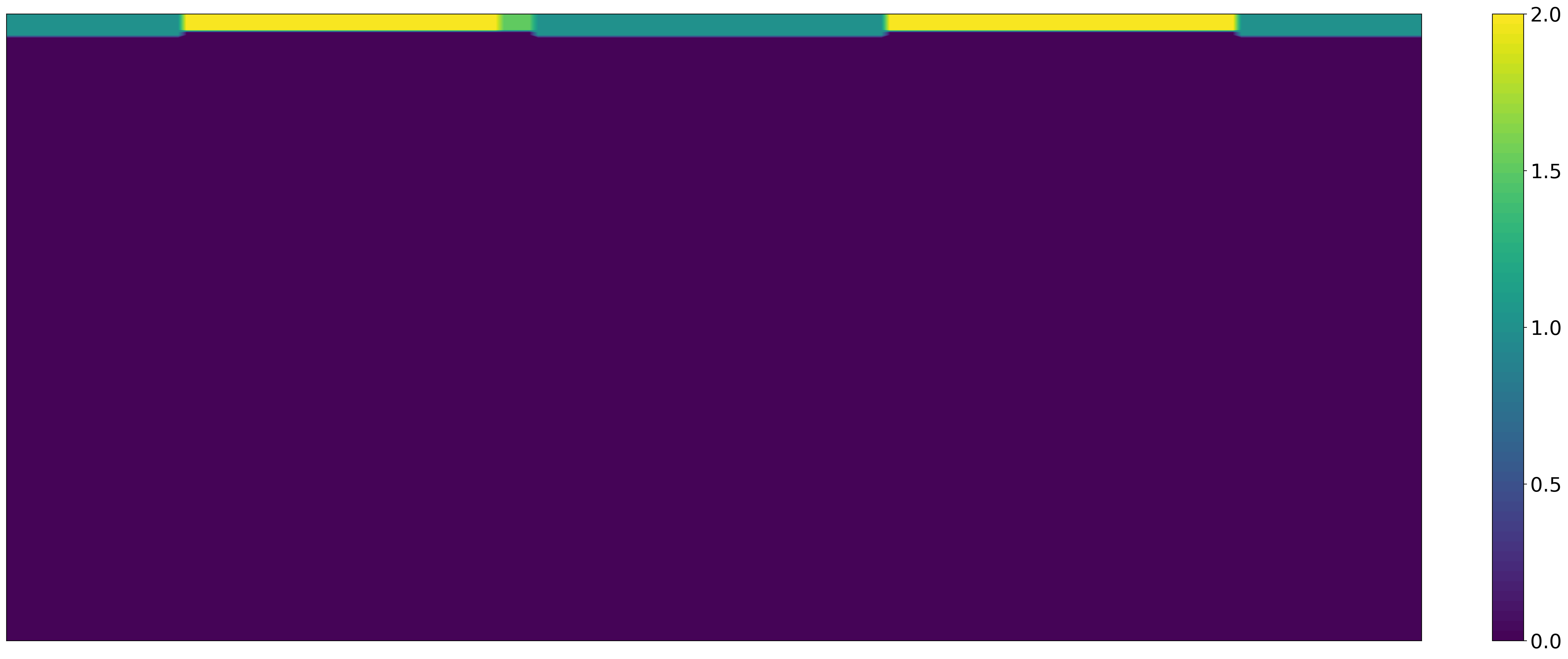 weak zone
oceanic crust & continental
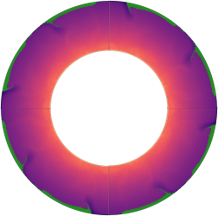 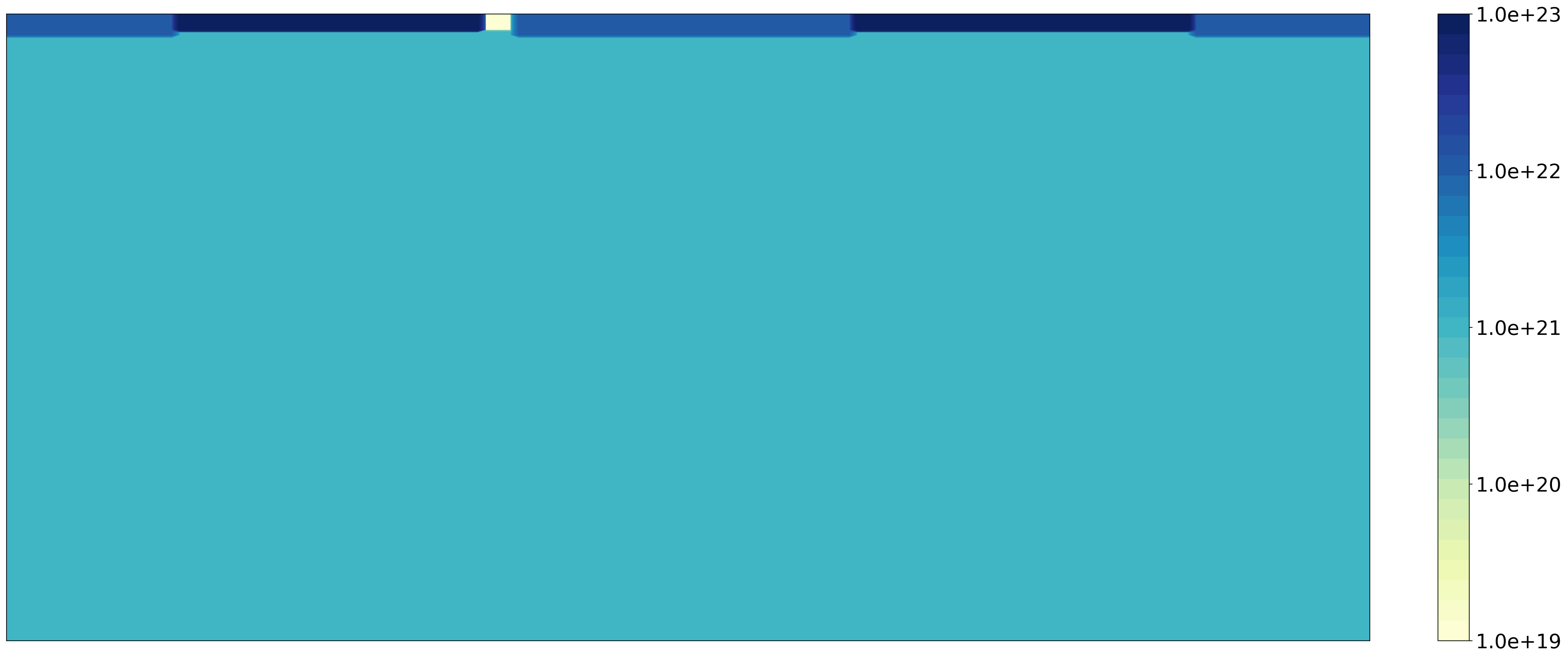 weak zone
oceanic crust & continental
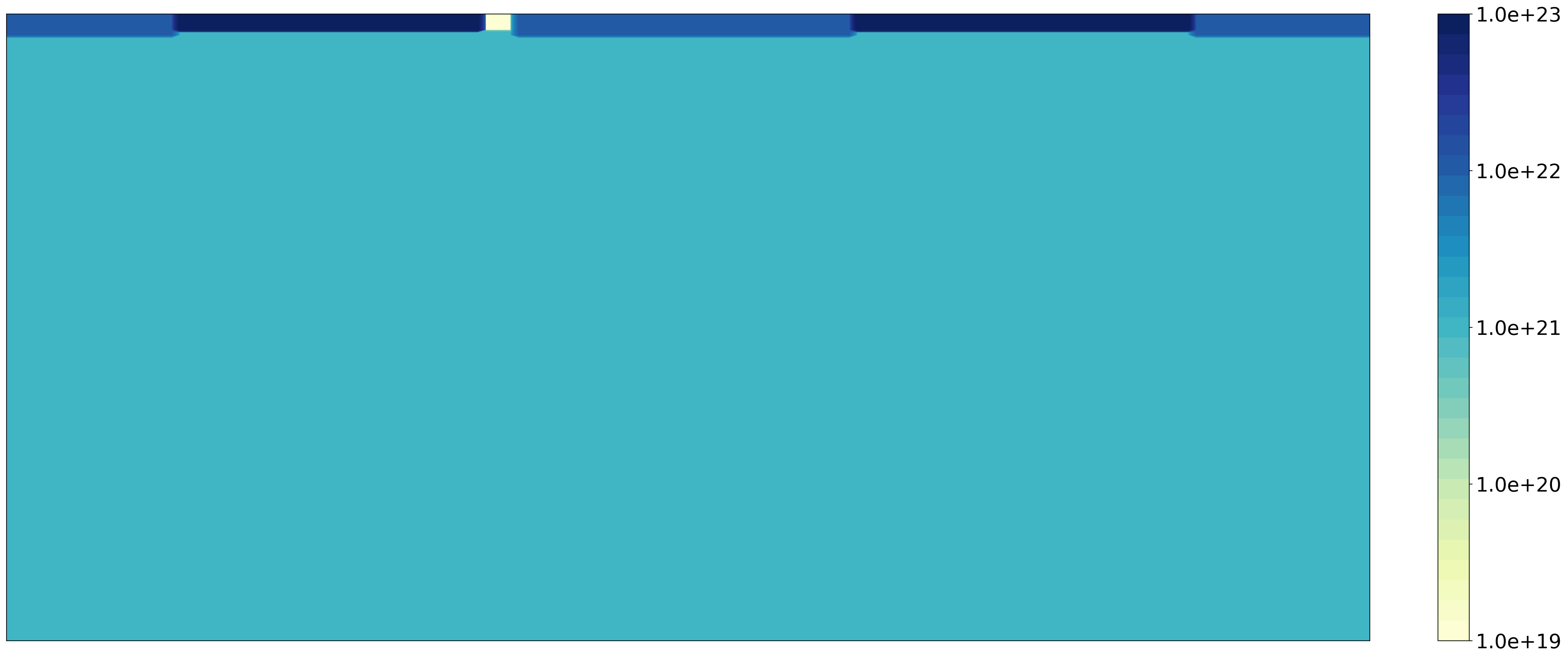 One Weak Zone
Two Weak Zones
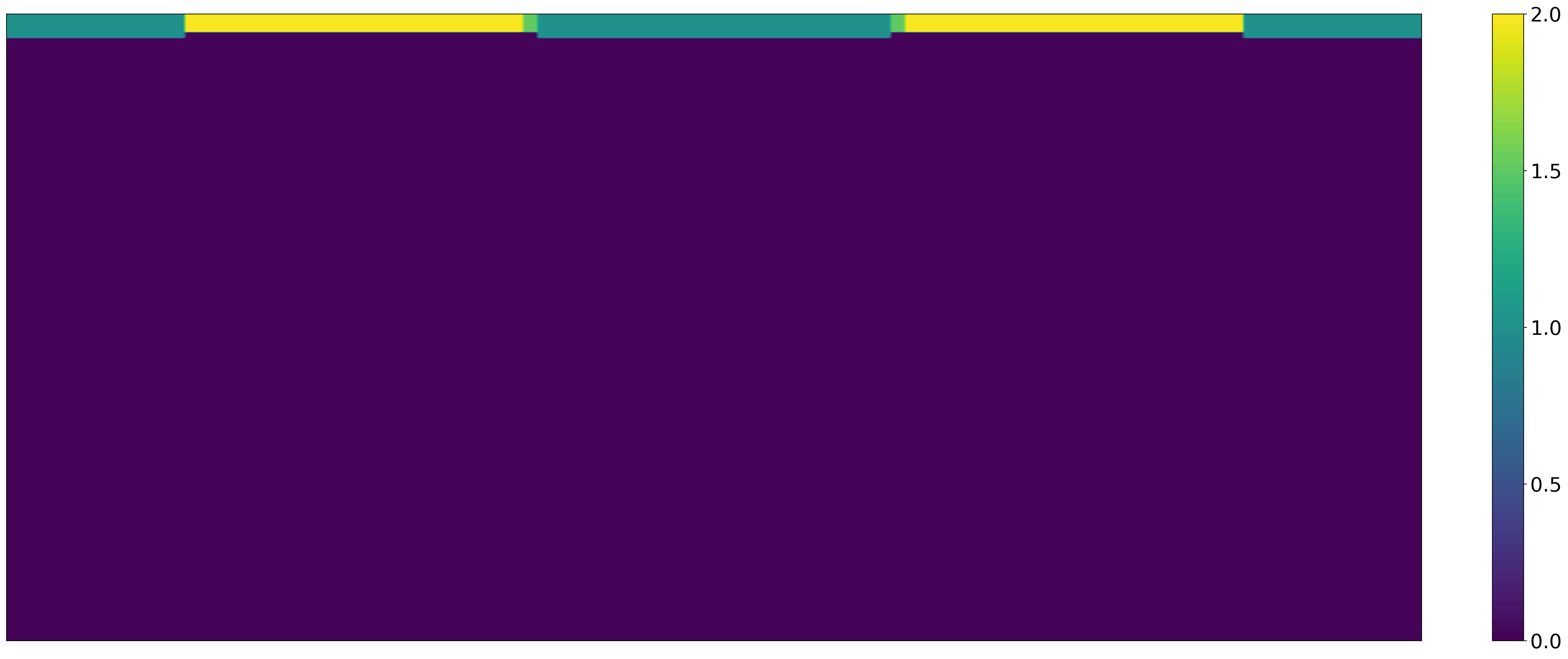 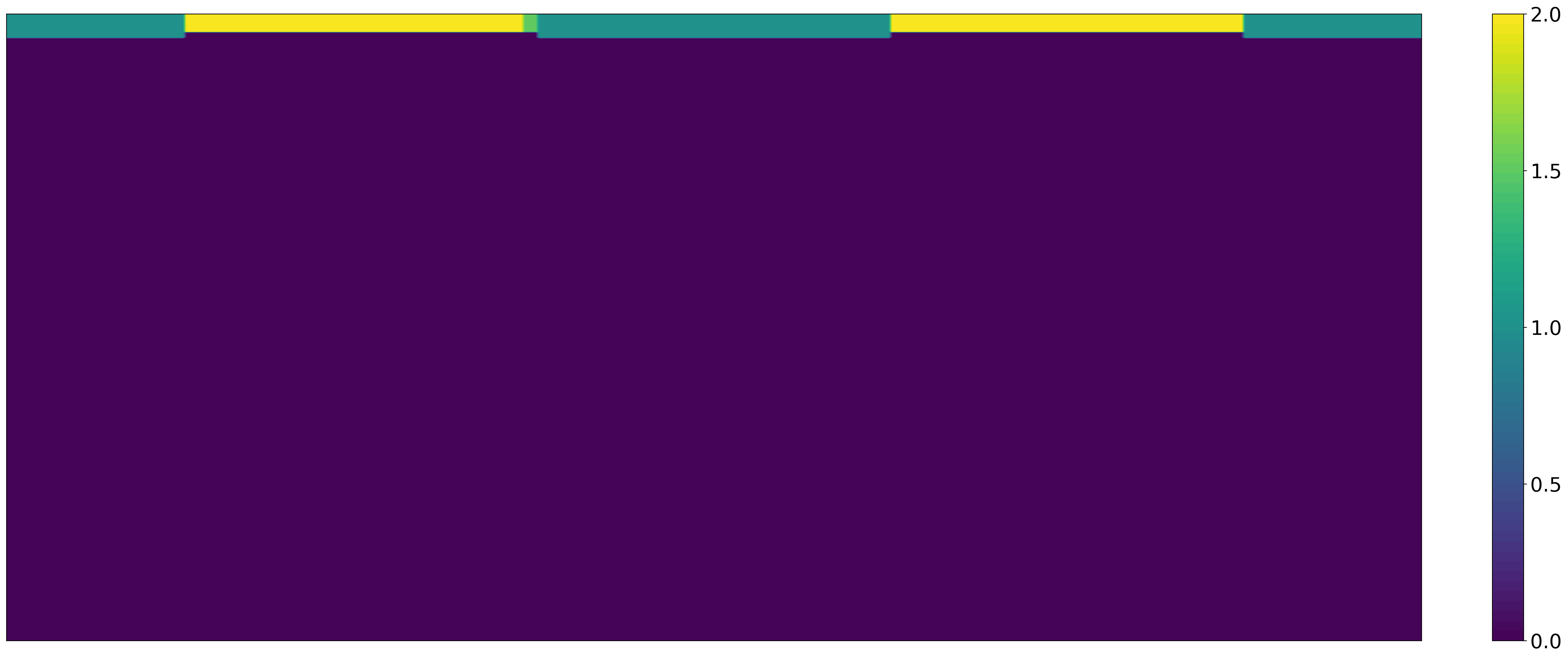 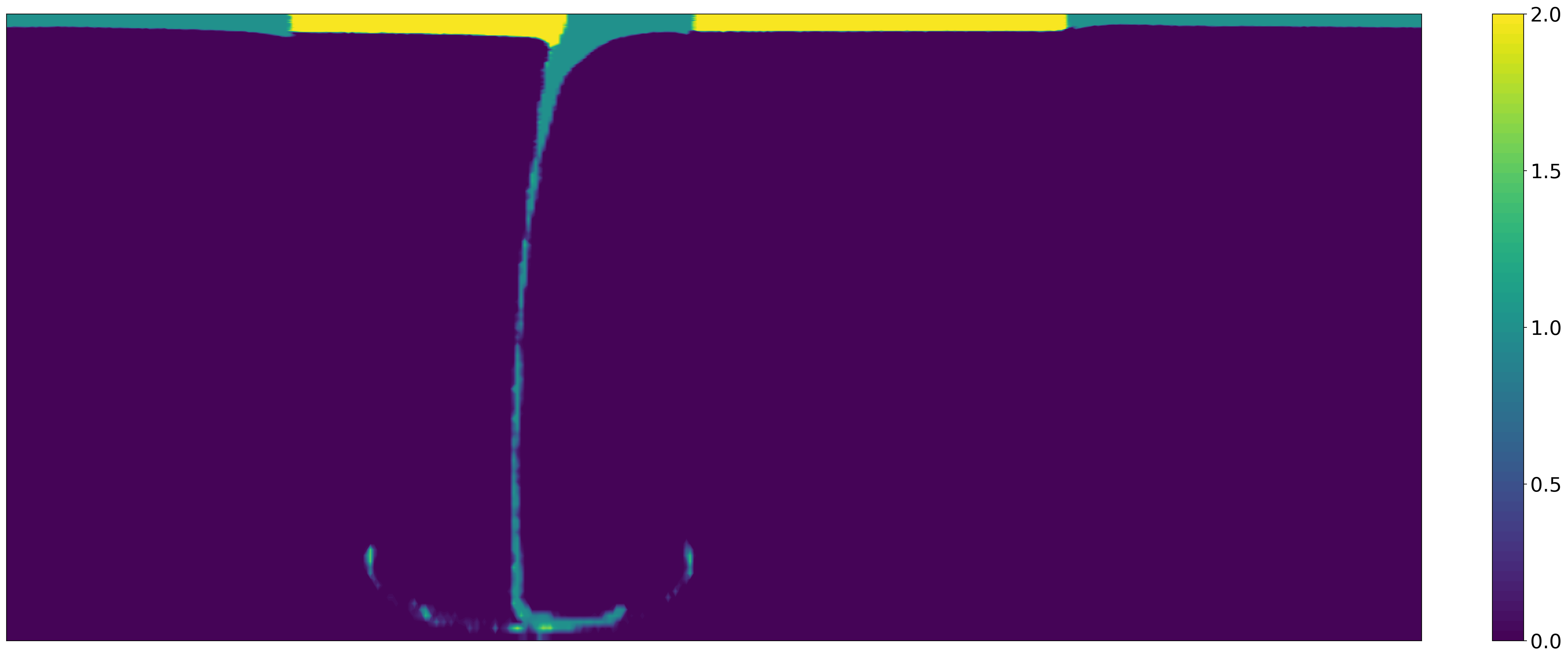 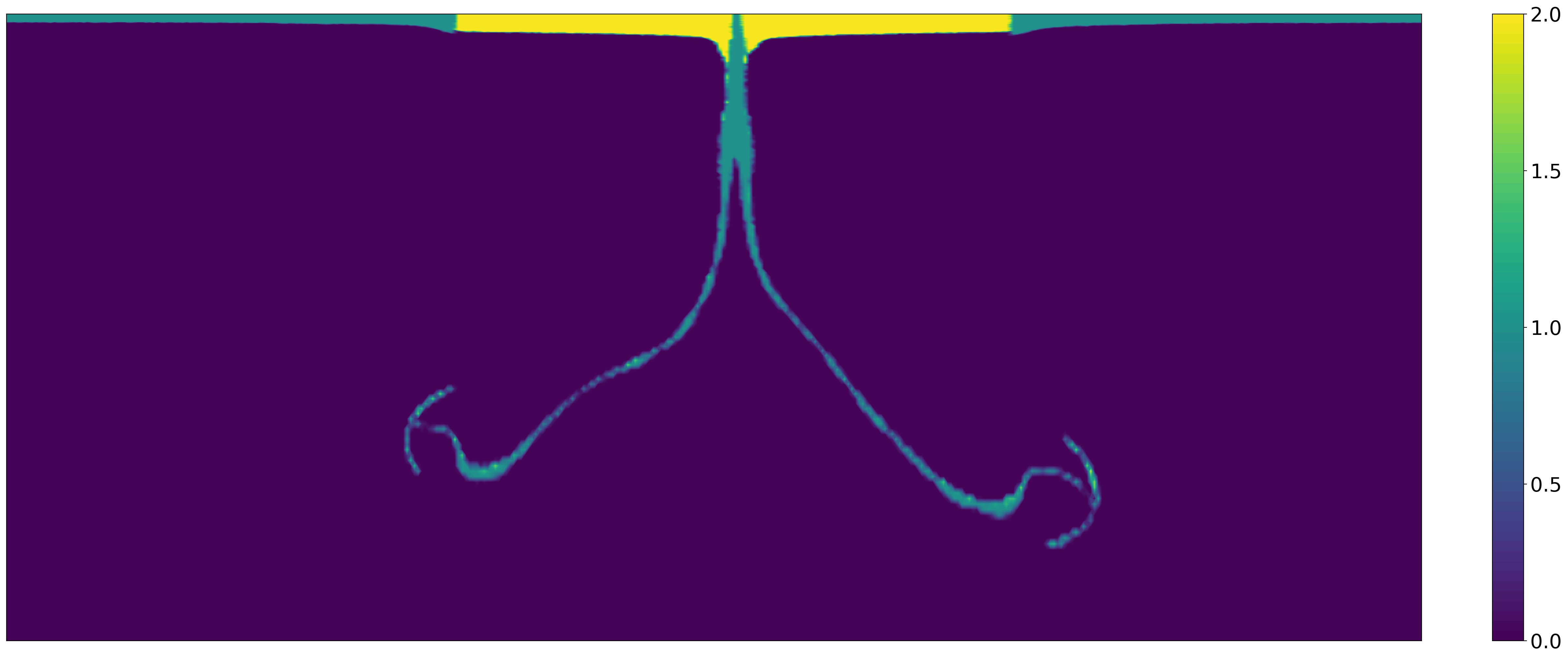 Additional Weak zone accelerates collision  (but not too significantly)

Tests with temperature dependent viscosity needed
Weak Zone on outer boundaries
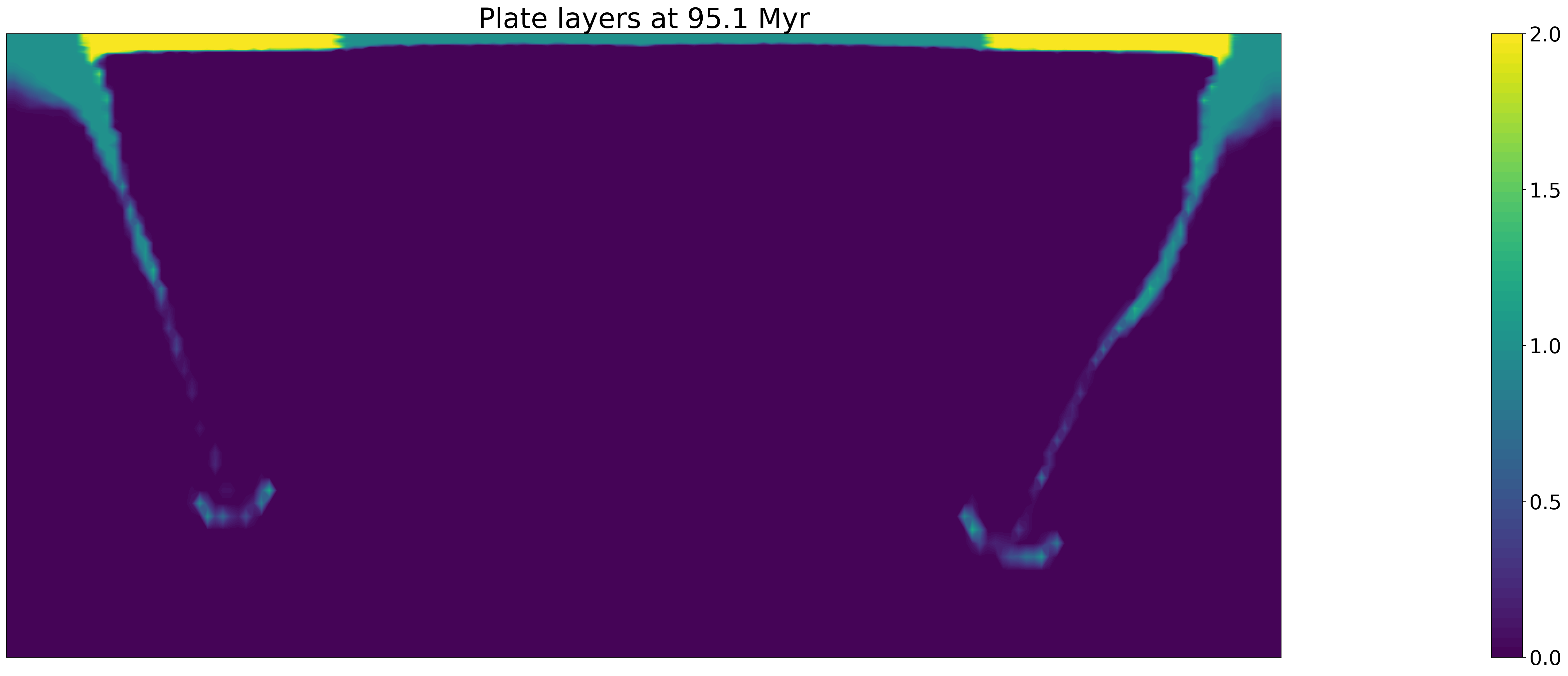 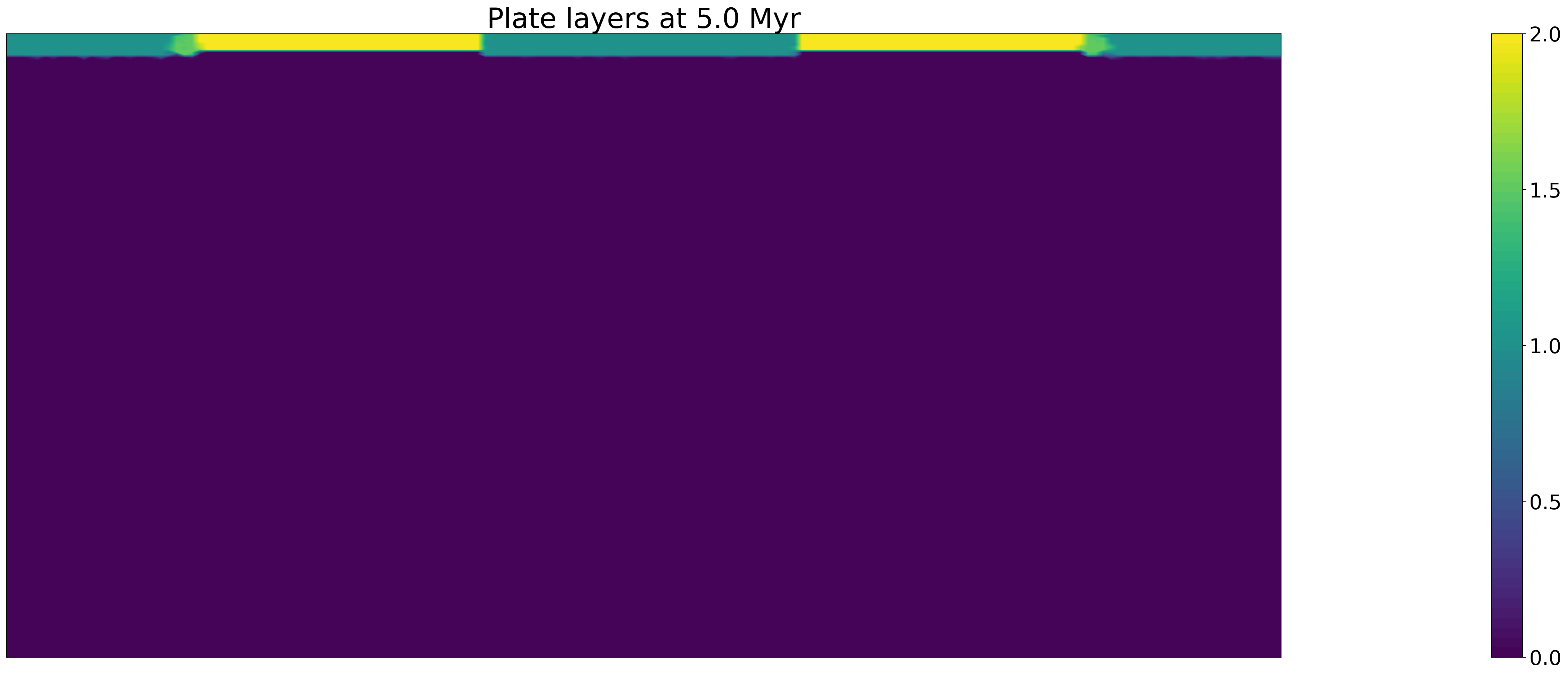 Trench retreat towards domain outer boundaries

Possibly a valid mechanism to disperse continent

e.g. by introducing weak zone in the middle and bounderies of a continent)
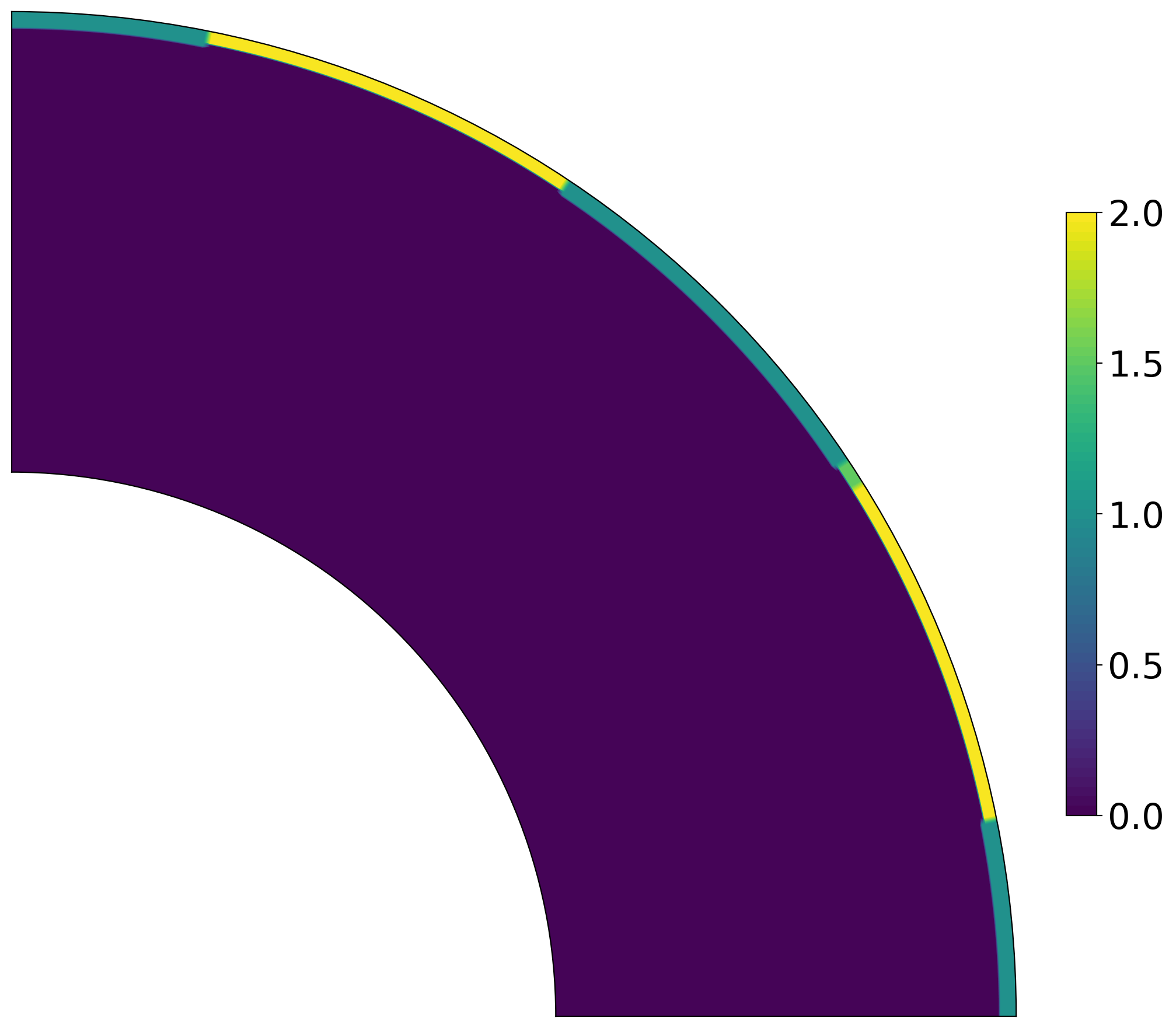 The same setup with 2D cylinder geometry geometry
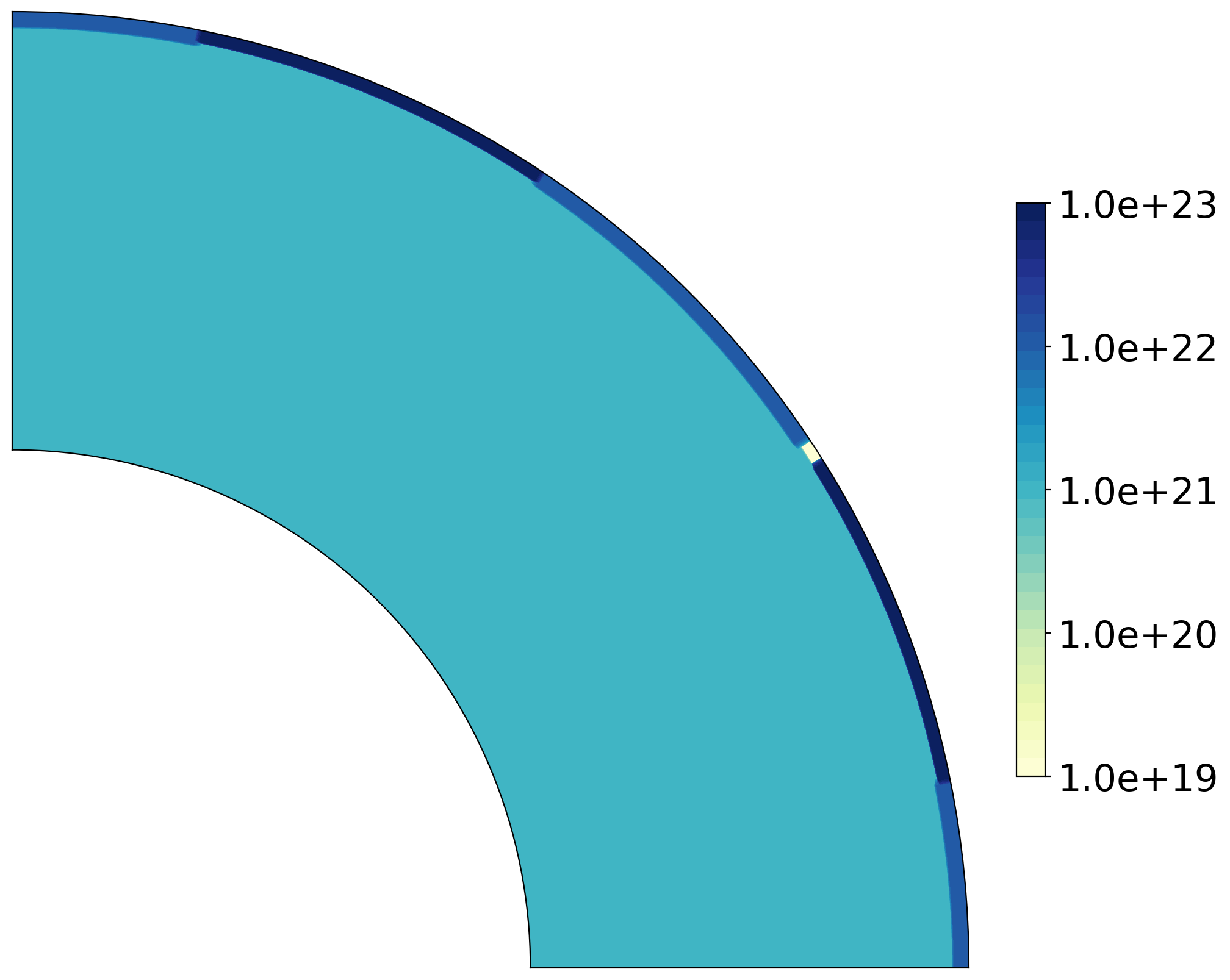 → Two continents 

→ Single weak zone at inner edge of one continent
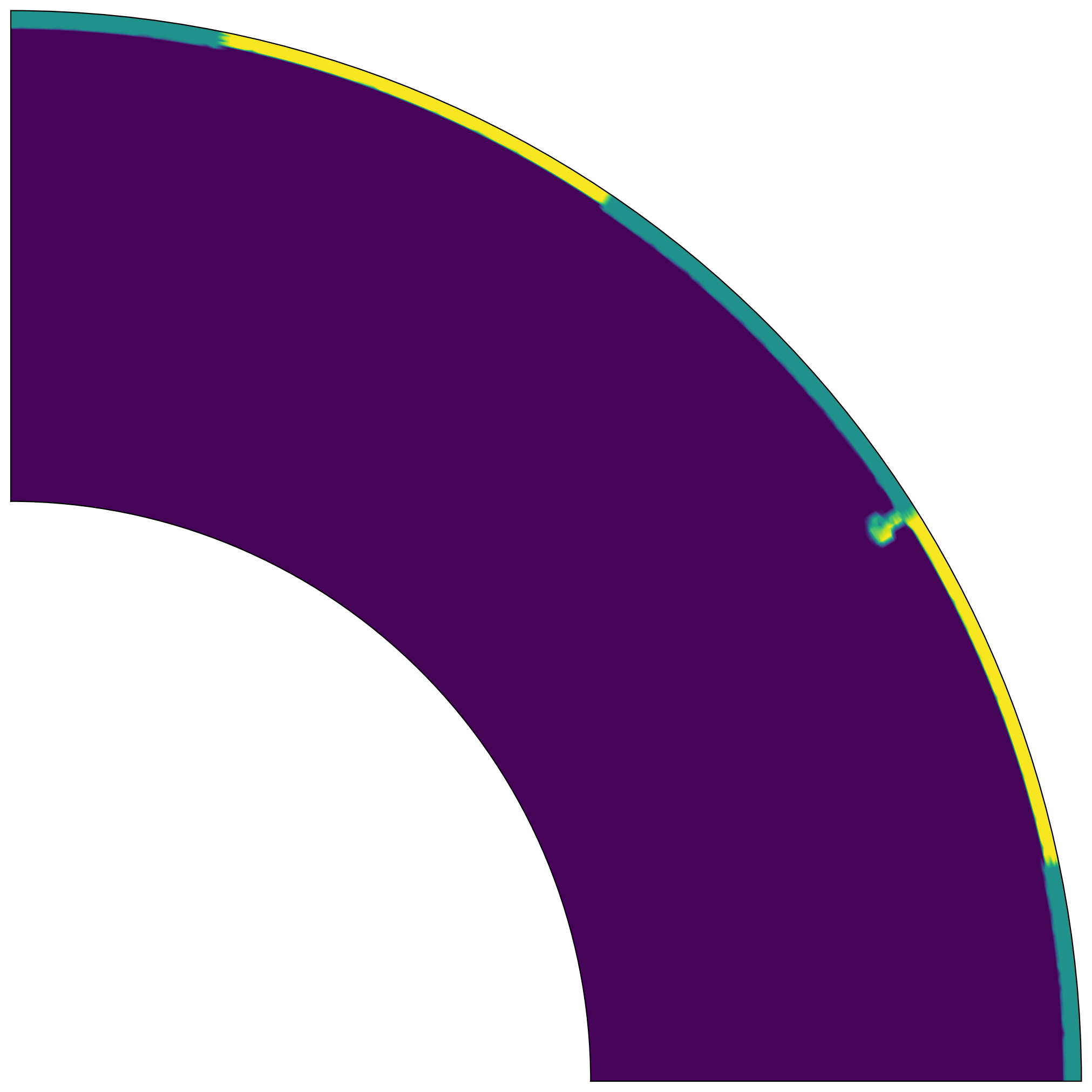 Initiation of subduction at weak zone
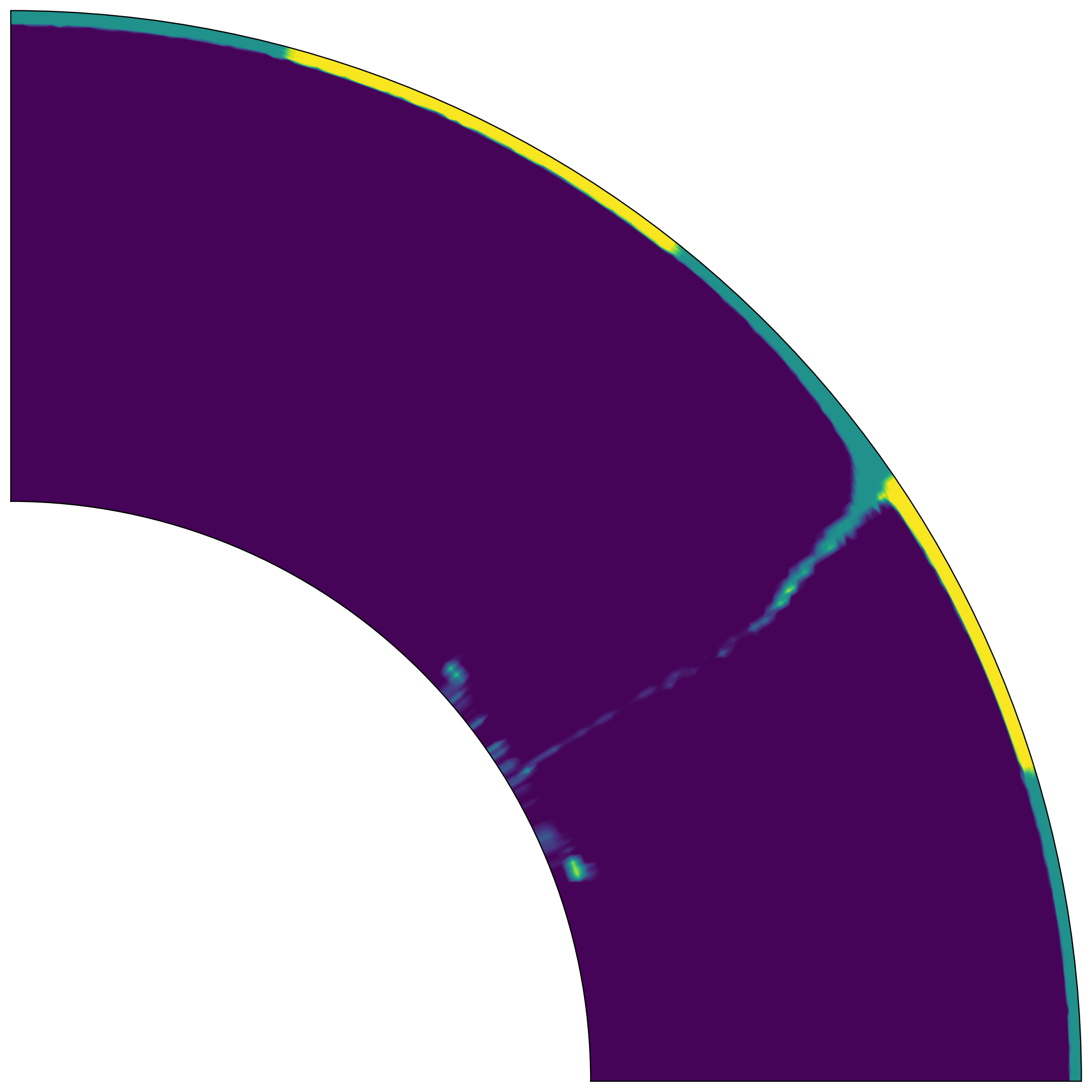 Towards collision

Slab reaches CMB
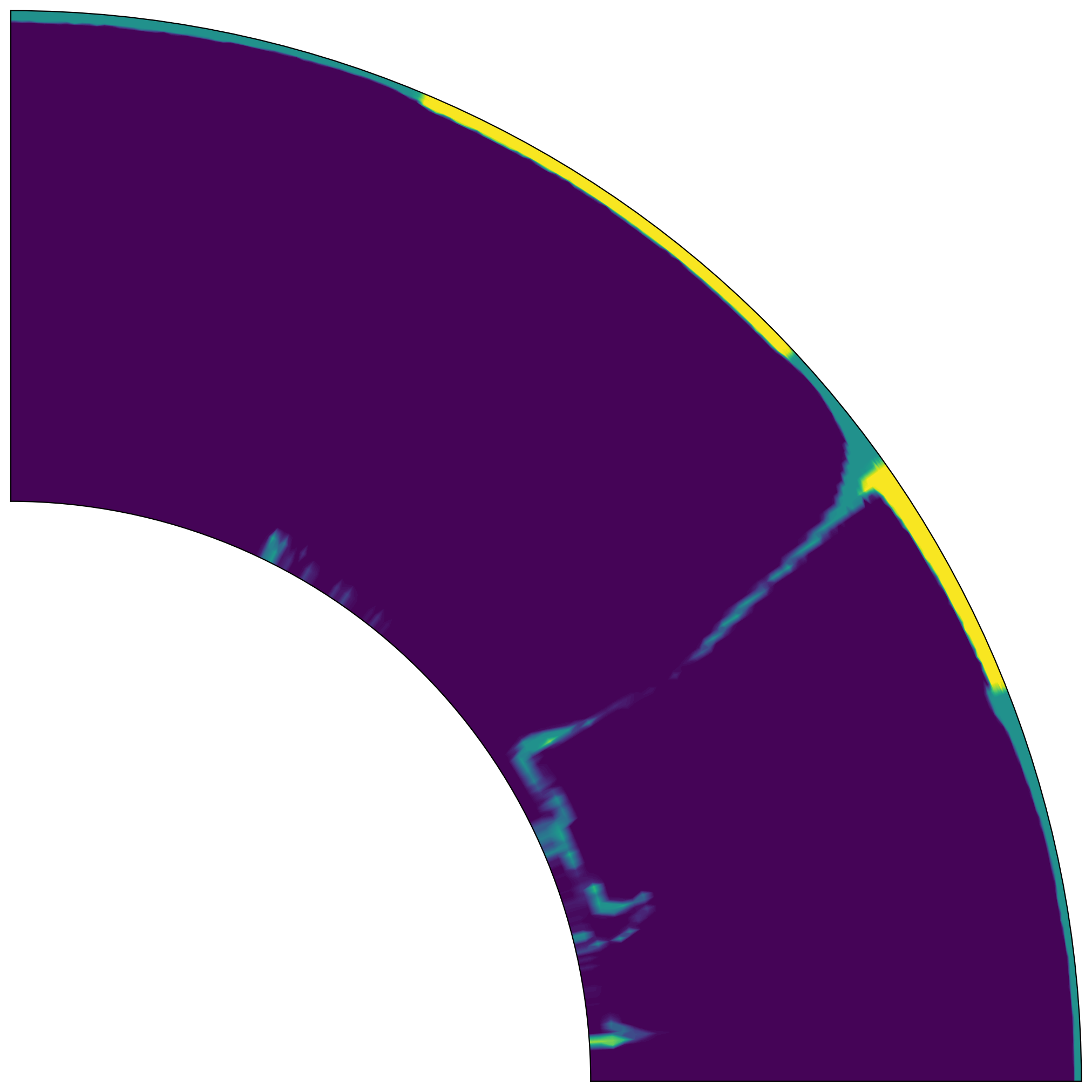 Subducted material spreads across CMB
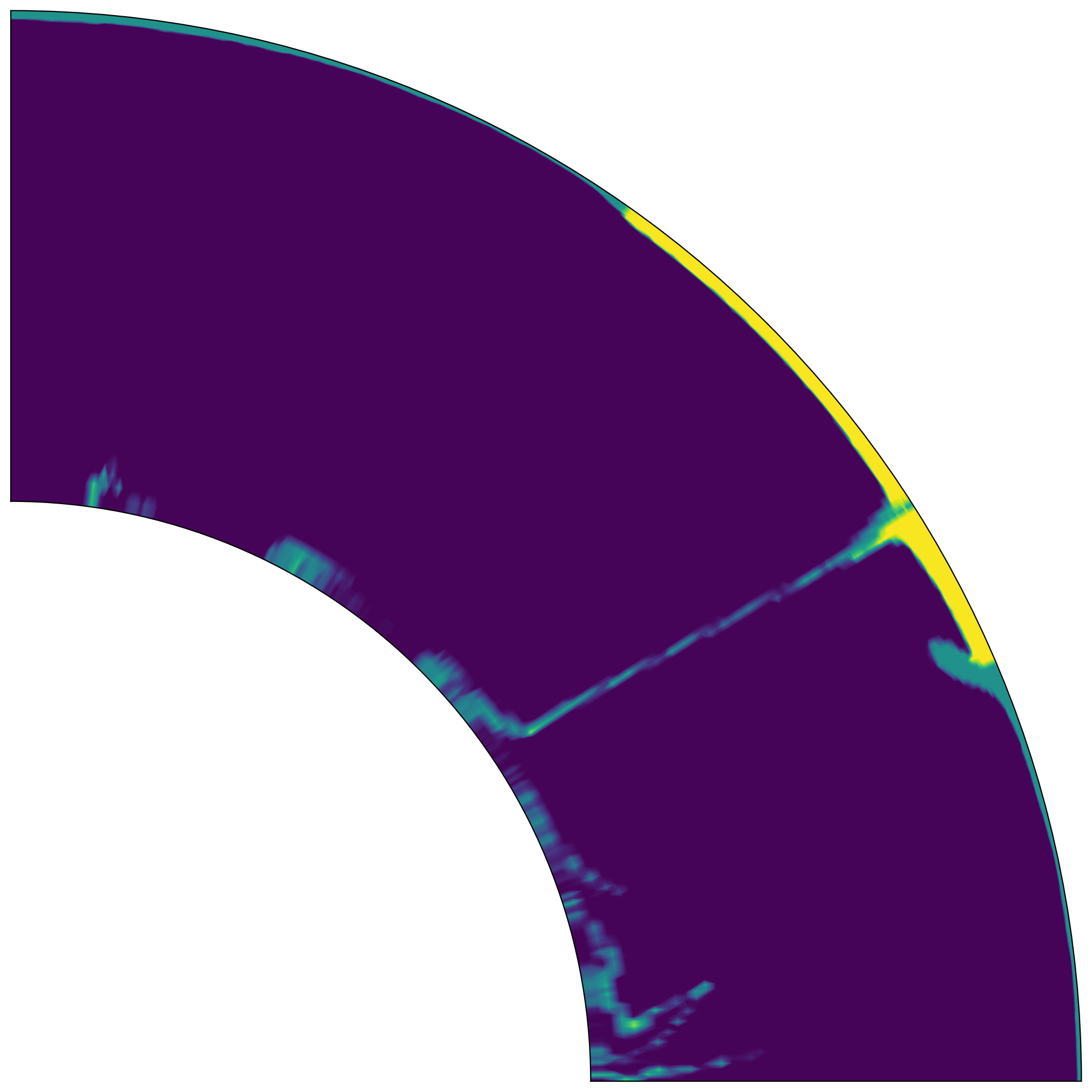 Continental collision and
start of new subduction
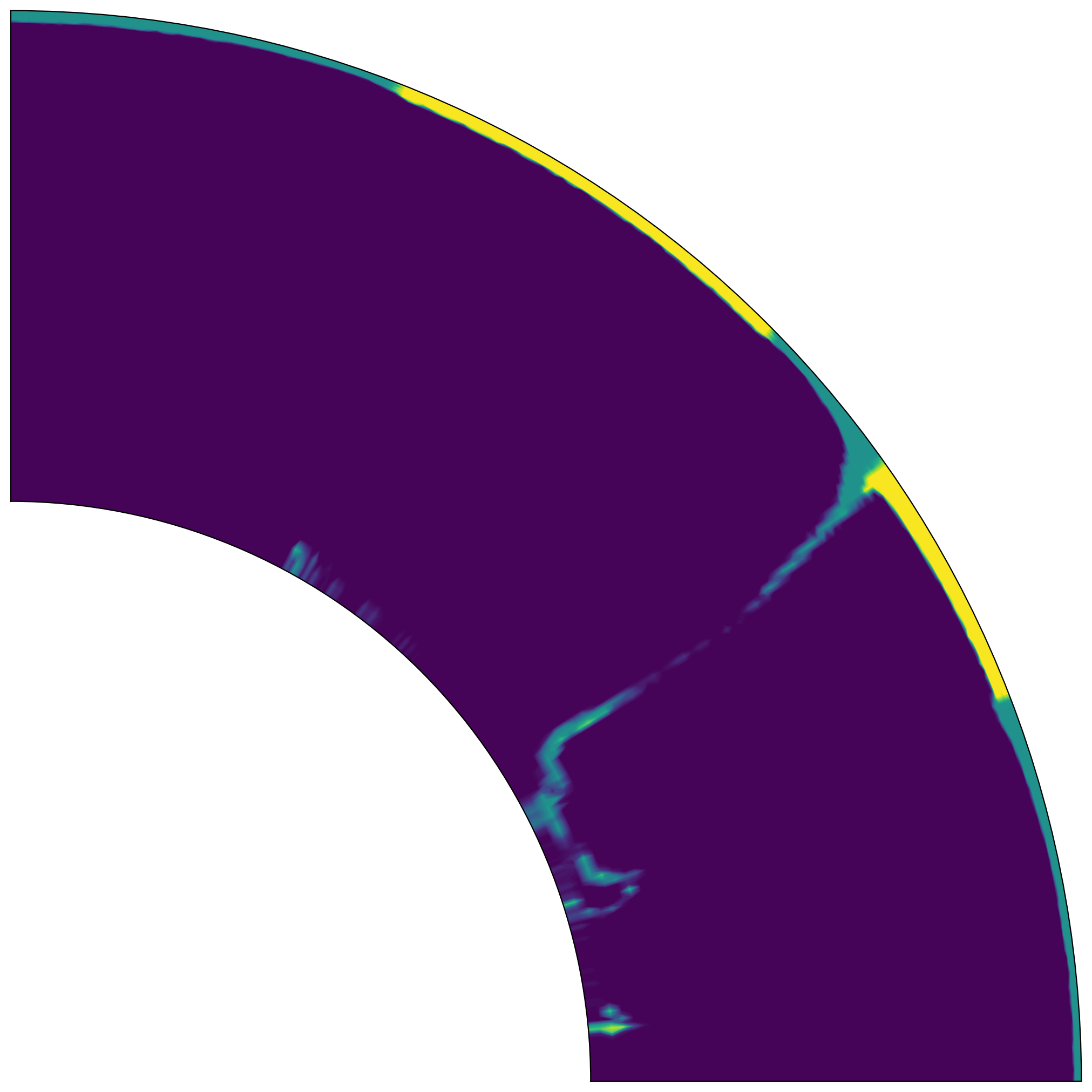 One Weak Zone
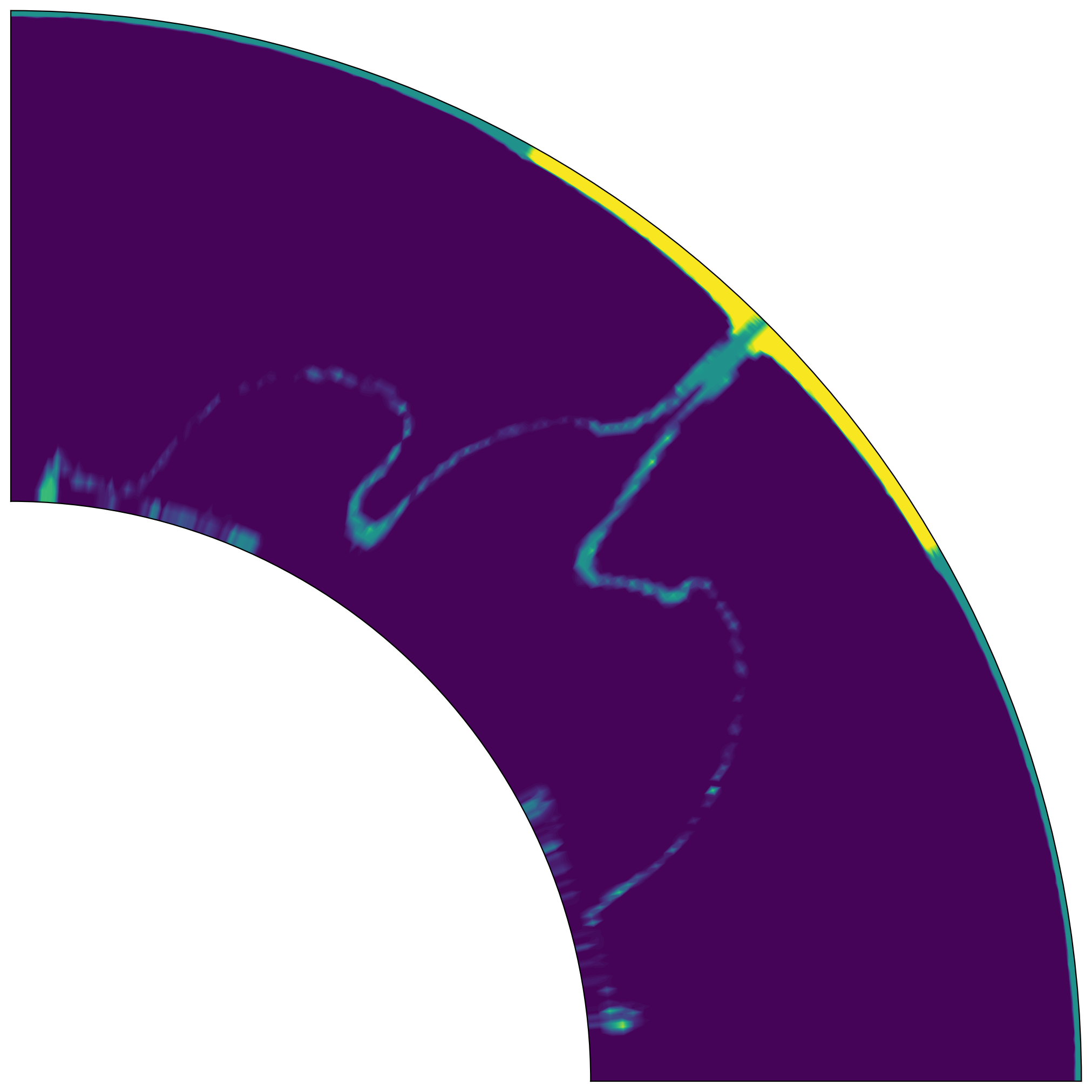 Two Weak Zones
Similar results to cartesian

Second weak zone accelerates collision
But not significantly
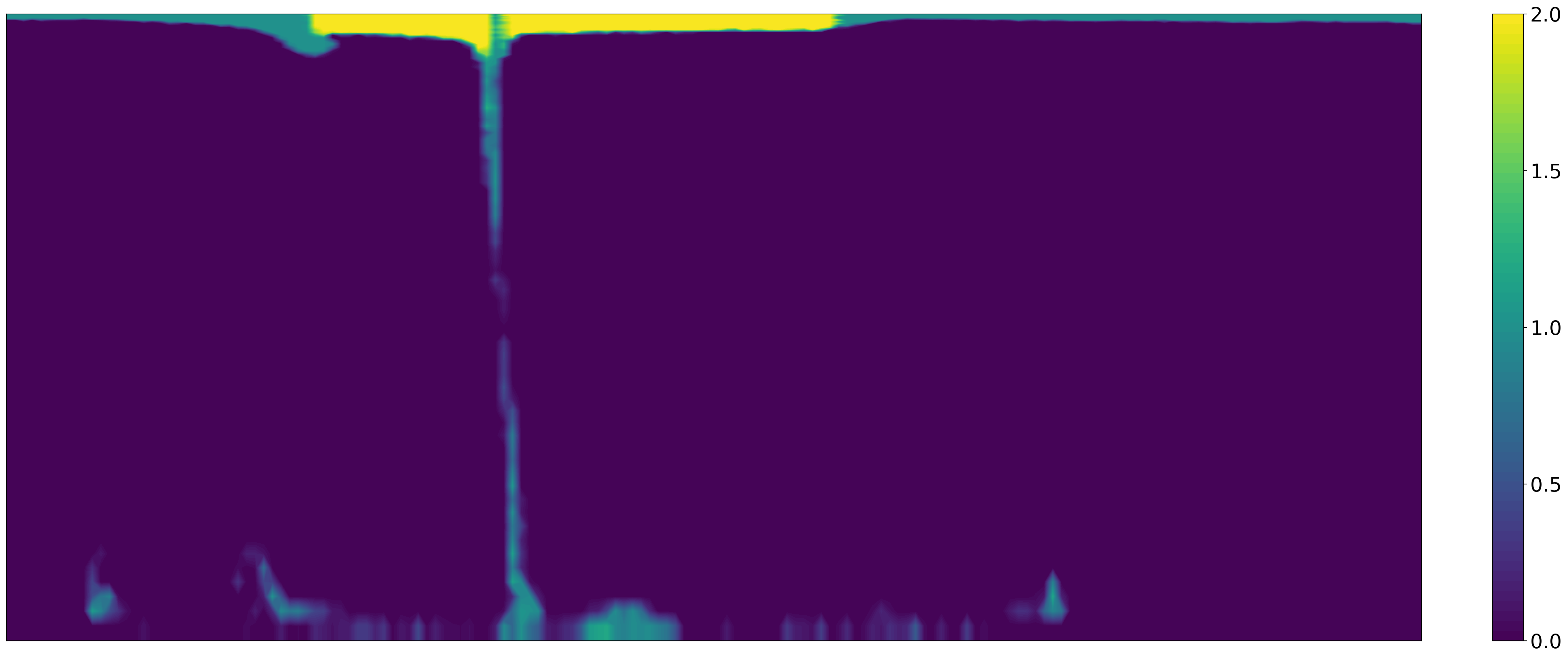 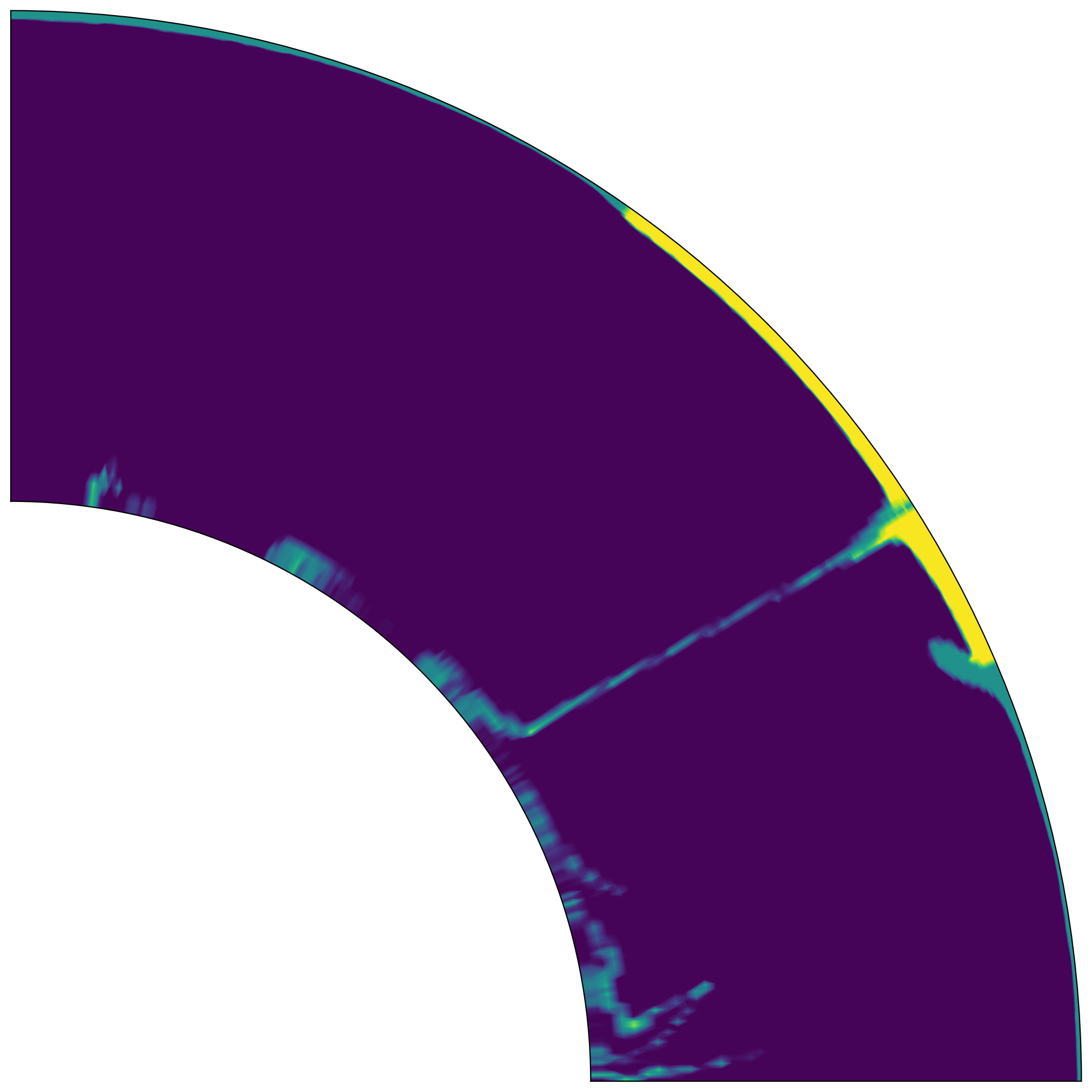 Next steps:

→	Mechanisms to enable supercontinent cycle

→ 	Thermochemical convection
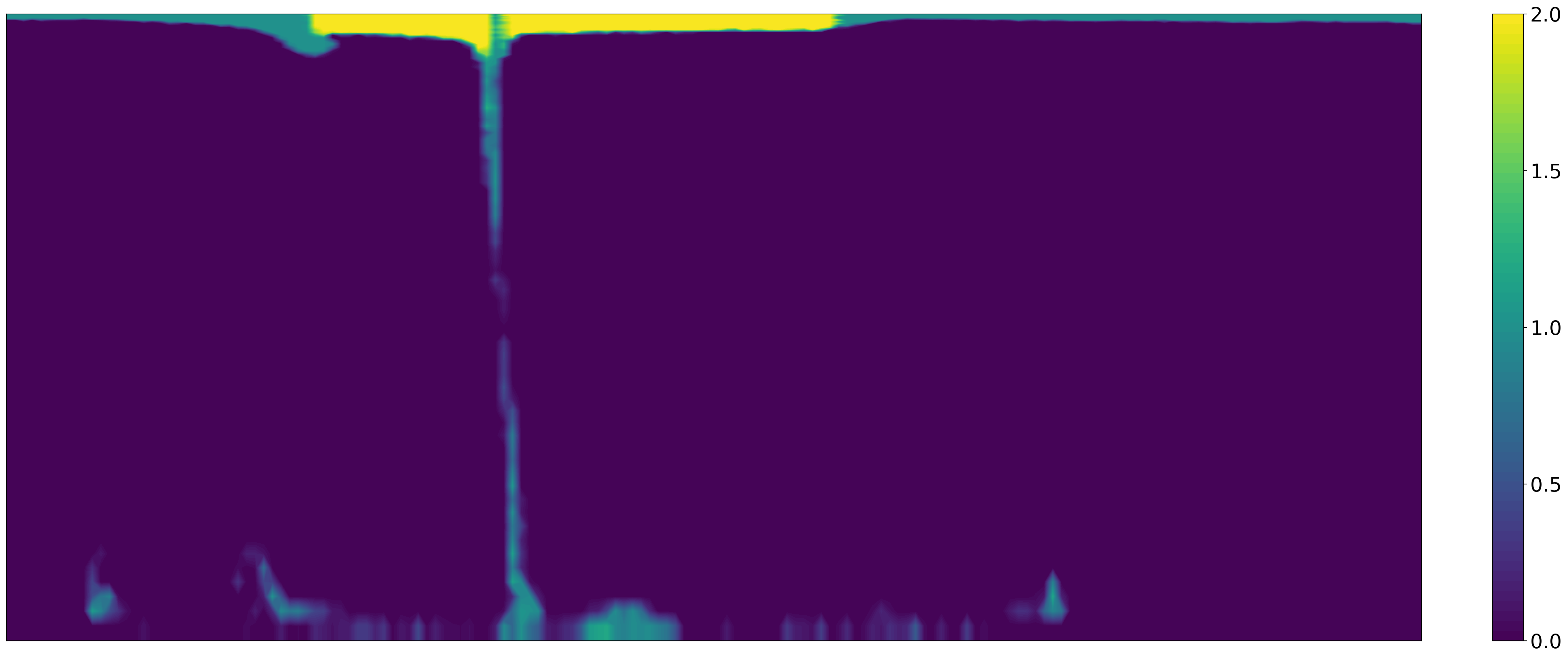 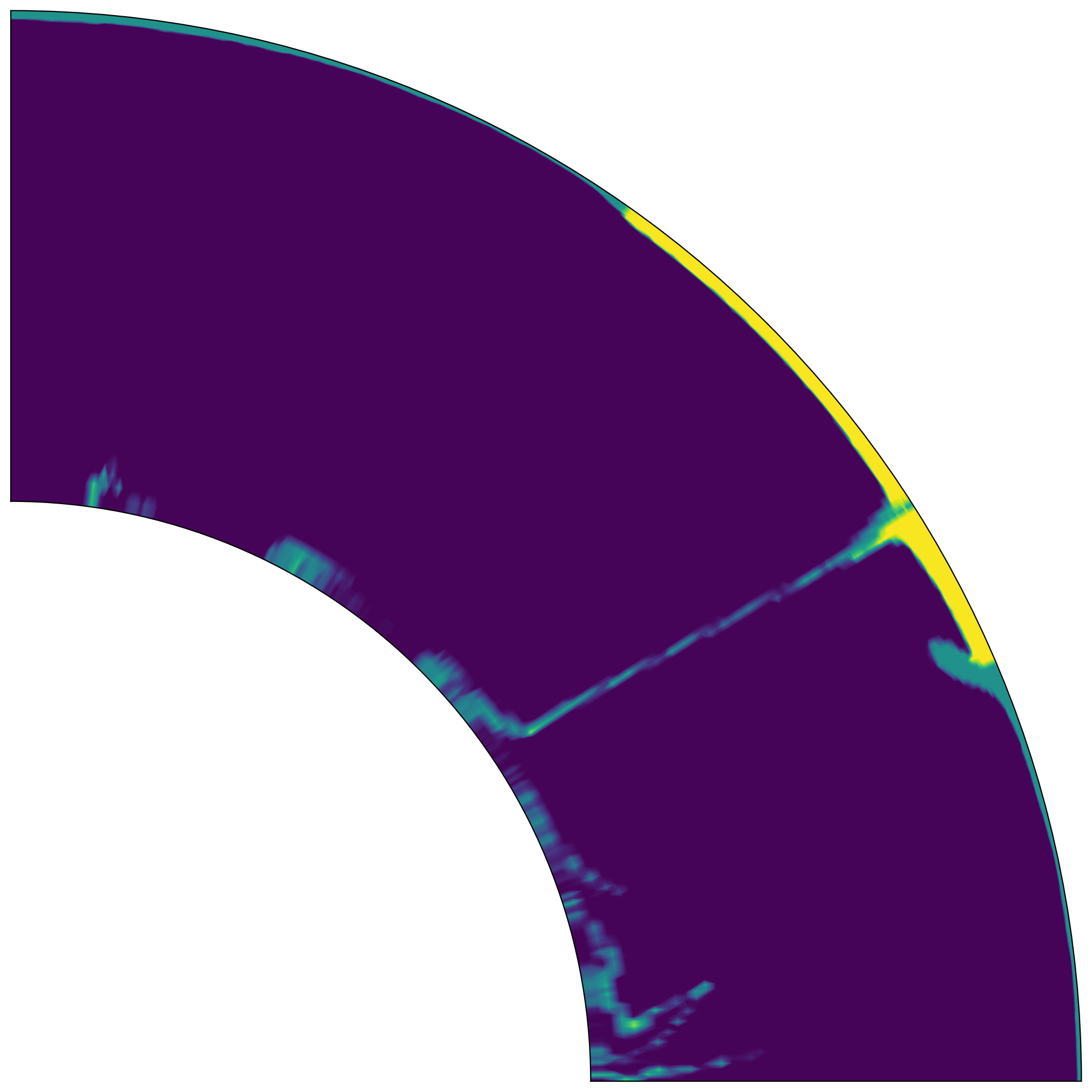 Influence of cycle steps on thermal structure?

What‘s the timescale of these effects?
	(relation to structure at CMB, therefore Geodynamo?)